Муниципальное бюджетное дошкольное  образовательное учреждение «Детский сад №129 «Дубравушка» города Чебоксары Чувашской Республики
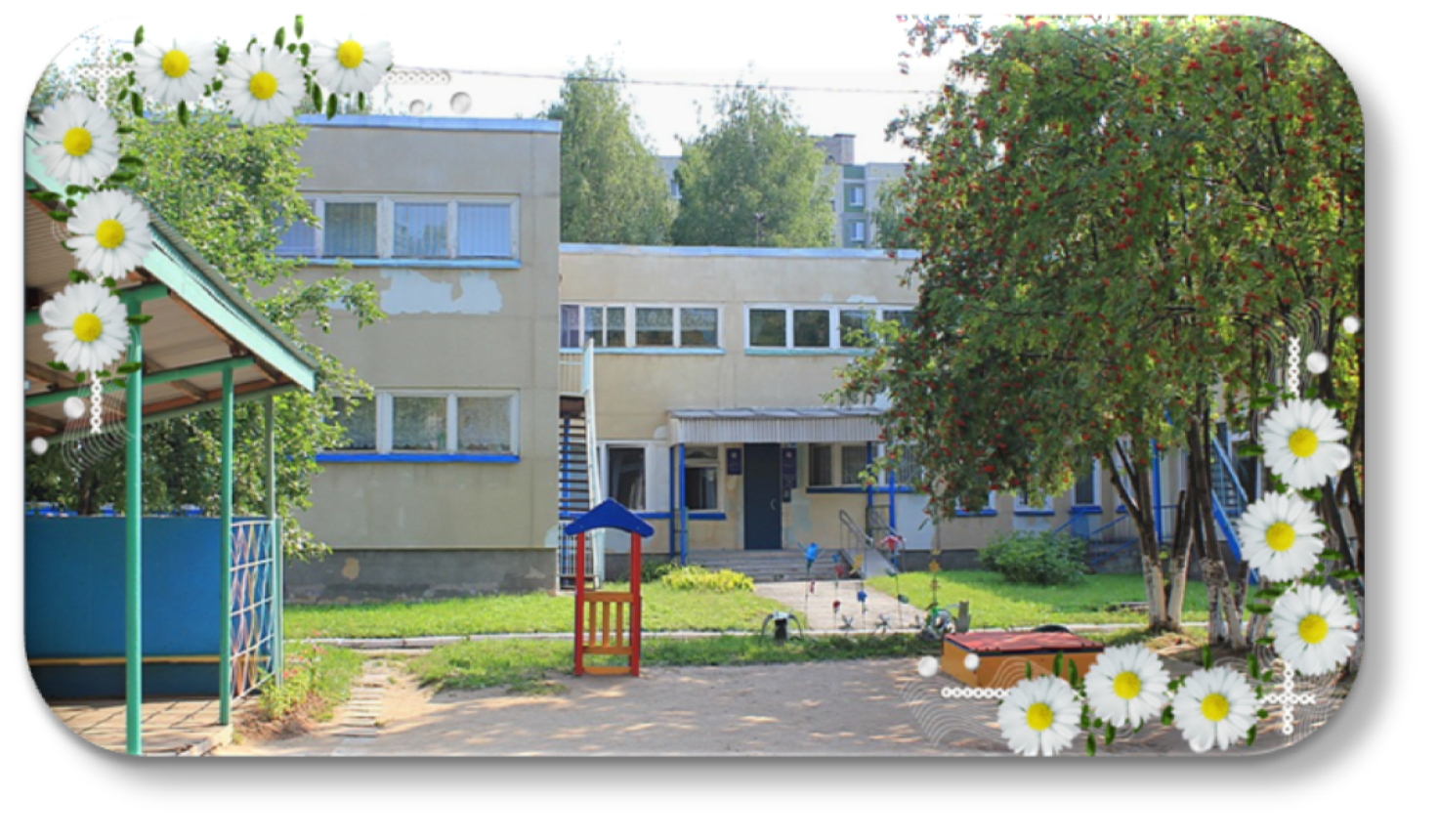 История
Дата создания учреждения: 1982 год
       Место нахождения образовательной организации:
428037, Чувашская Республика, г. Чебоксары, ул. Кадыкова д. 15
       Режим работы: режим полного дня с 12-ти часовым пребыванием, 5-дневная рабочая неделя, выходные дни: суббота, воскресенье и праздничные дни, установленные законодательством РФ
        График работы: с 07.00 до 19.00.
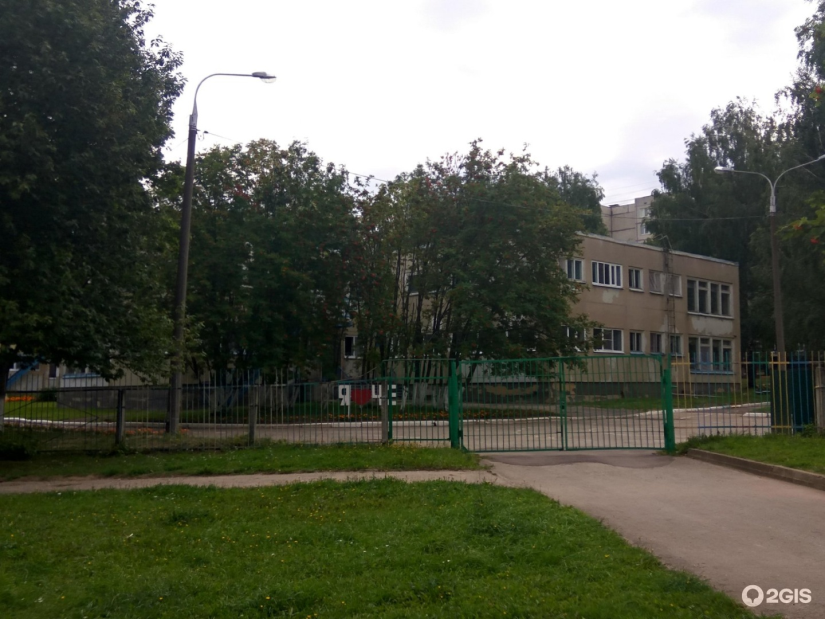 Социальные сети
Мы открыты для общения в социальных сетях:
Одноклассники: 
https://ok.ru/group/54757020074234
В контакте: 
https://vk.com/public155583591
Телеграмм  https://t.me/dou129
Основные документы
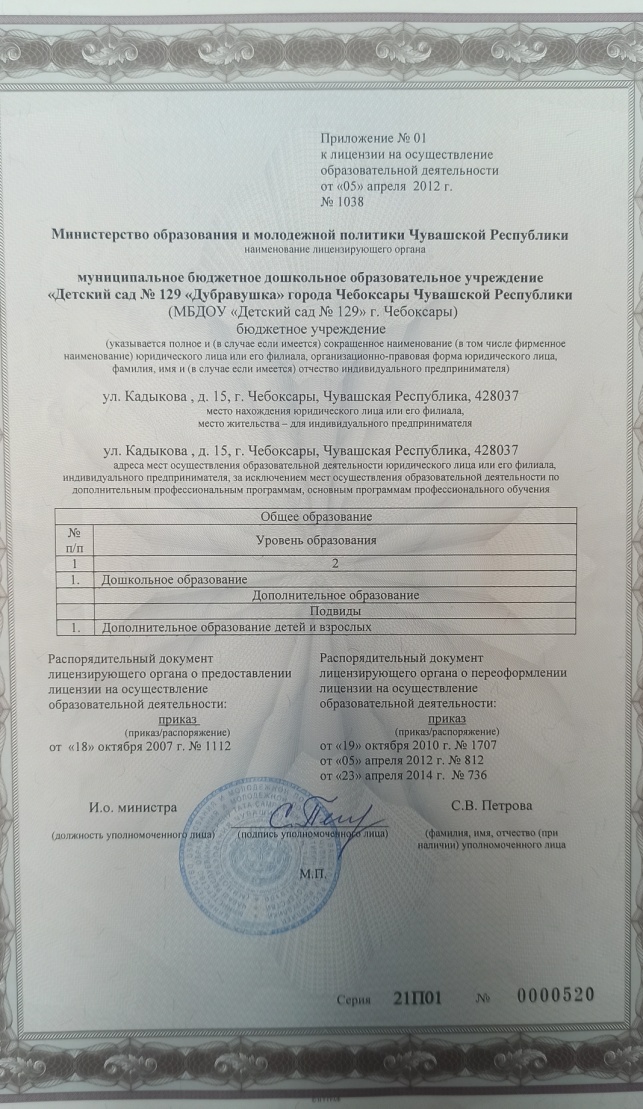 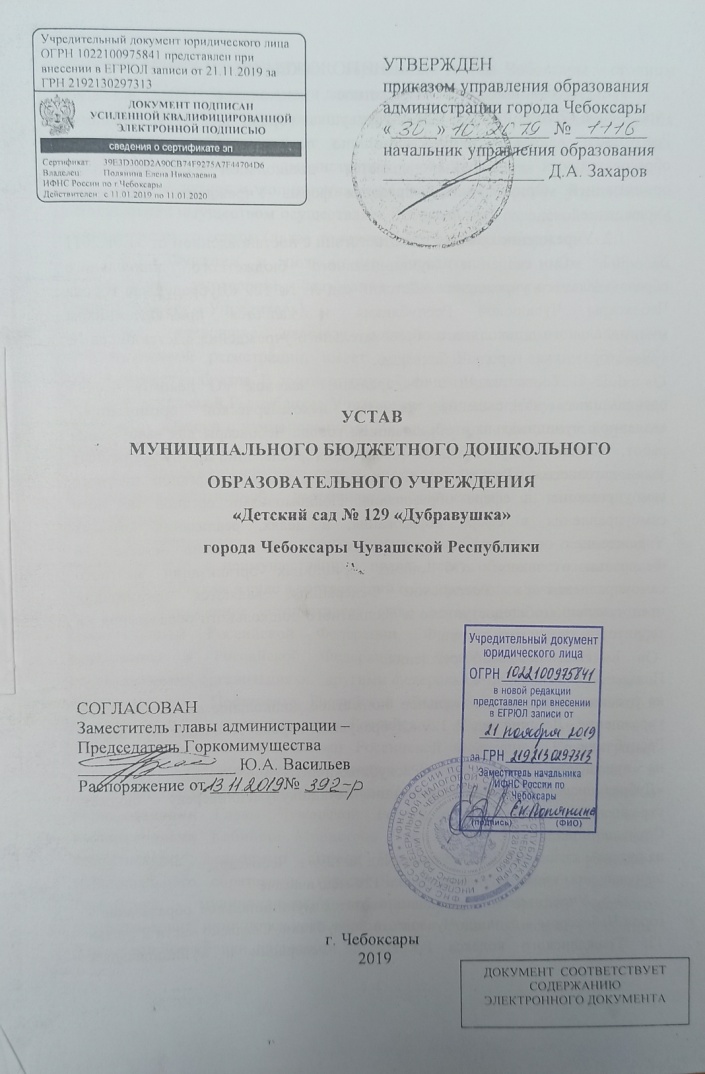 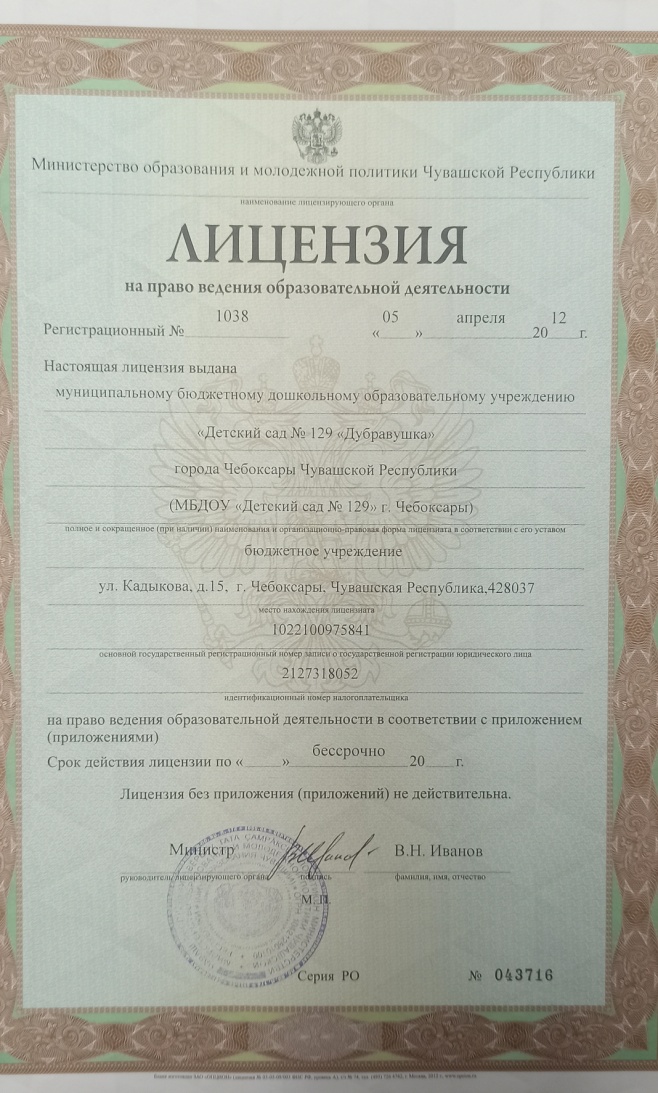 Структура МБДОУ «Детский сад №129»г. Чебоксары
МБДОУ «Детский сад № 129» г. Чебоксары посещает 223 детей
от 1,5-го года до 3-х лет – 63 детей
от 3-х лет до 7-ми лет – 160 детей
В детском саду функционирует 13 групп:
10 групп общеразвивающей направленности
2 группы компенсирующей направленности
1 домашняя дошкольная группа
1 группа кратковременного пребывания с внедрением
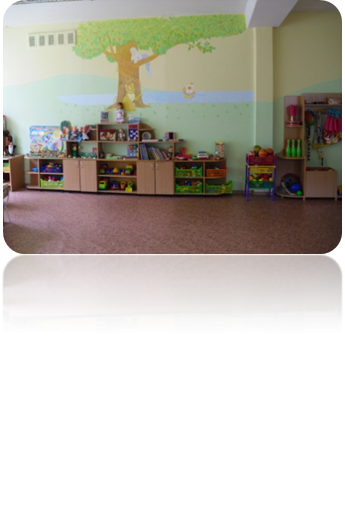 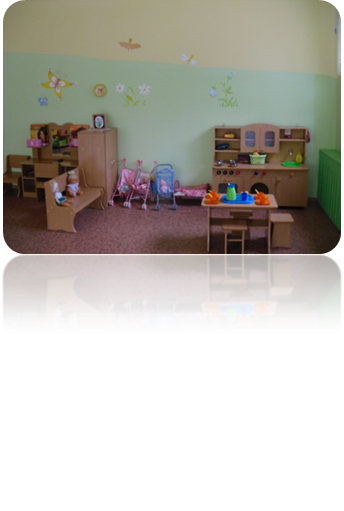 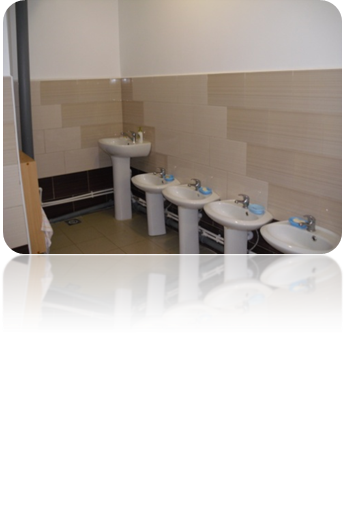 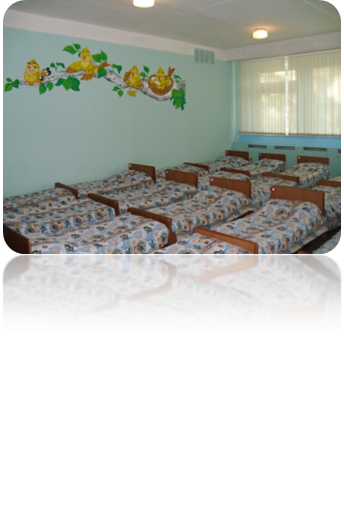 Руководитель
Денисенко Наталия Николаевна
Образование - высшее дошкольное, ГОУ ВПО "Чувашский государственный педагогический университет им. И.Я. Яковлева", 2003г.
Специальность - "Педагогика и методика дошкольного образования".
Квалификация - "Педагог".
- высшее, МГГУ им. М.А. Шолохова, 2010 г.
"Государственное и муниципальное управление"
Общий трудовой стаж - 31 г. 3м.
Педагогический стаж работы - 15 л. 5 м.
Стаж работы в должности руководителя - 15 л. 10м.
Педагогический коллектив
В МБДОУ «Детский сад № 129» г.Чебоксары работает 23 педагога. Из них:  воспитателей  -  16
-учитель -логопед - 2
-музыкальных руководителя - 2
-педагог- психолог - 1
-инструктор по физической культуре - 1
-старший воспитатель - 1
-с высшей квалификационной категорией– 3 
-с первой квалификационной категорией – 15
- высшее образование – 19
- средне - специальное – 4
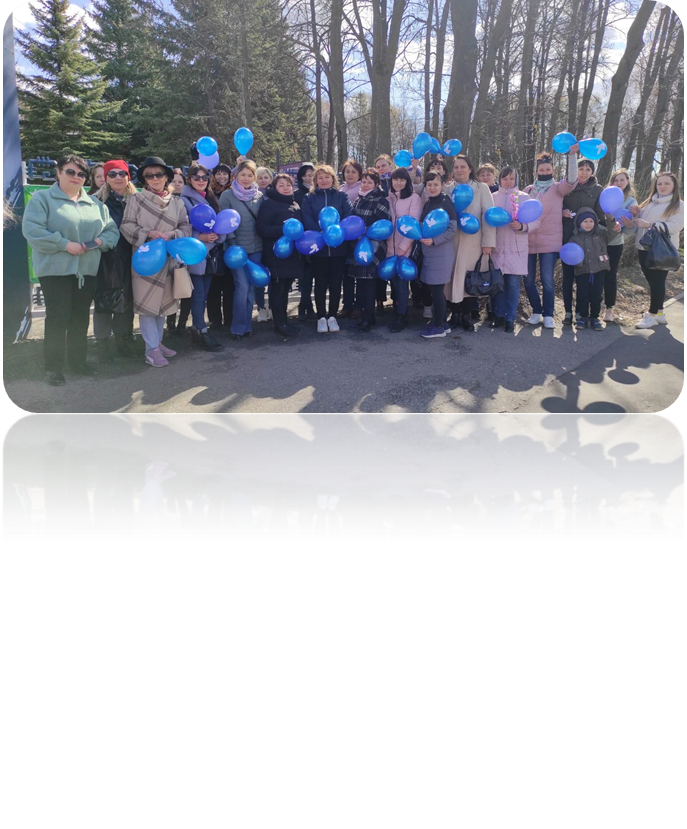 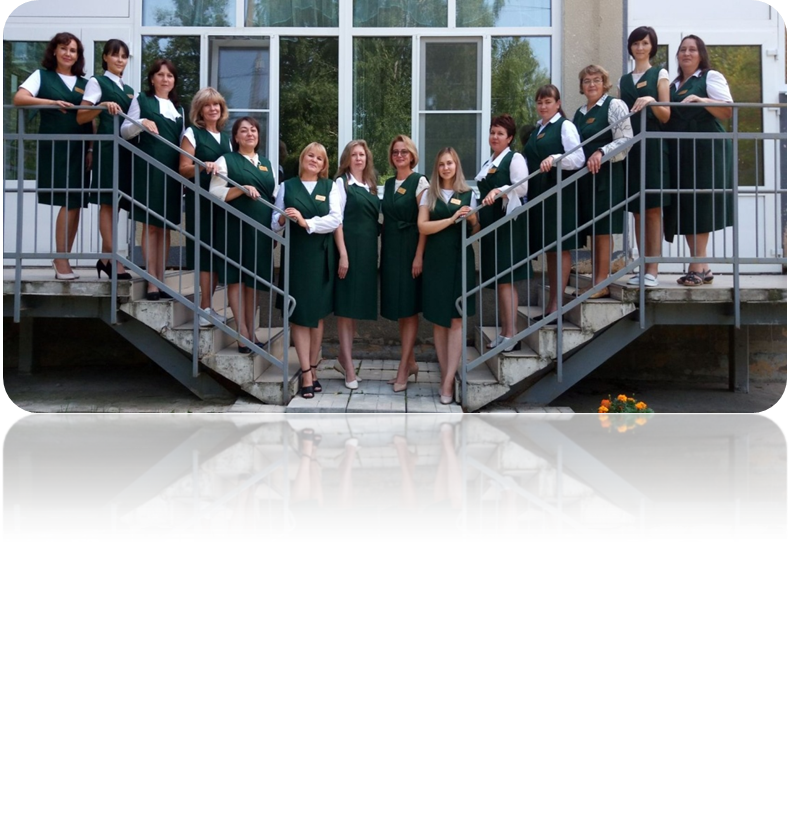 Программы реализуемые в МБДОУ «Детский сад № 129» г. Чебоксары
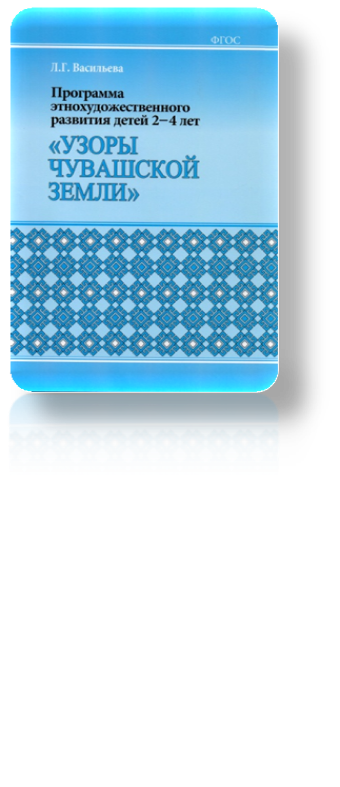 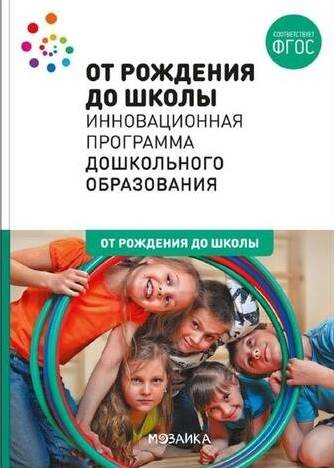 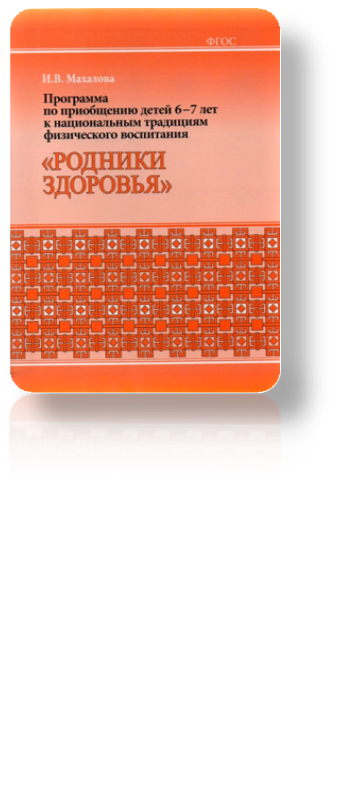 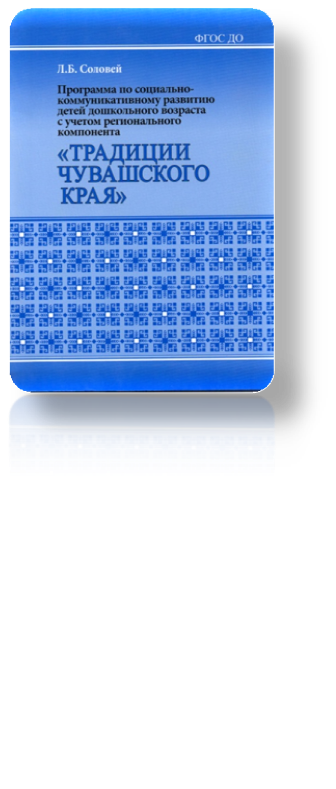 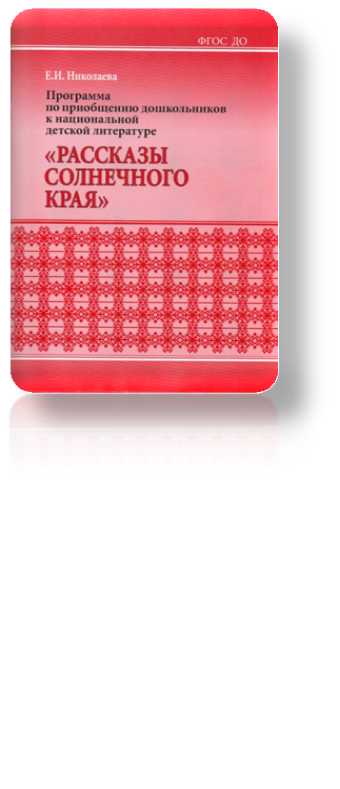 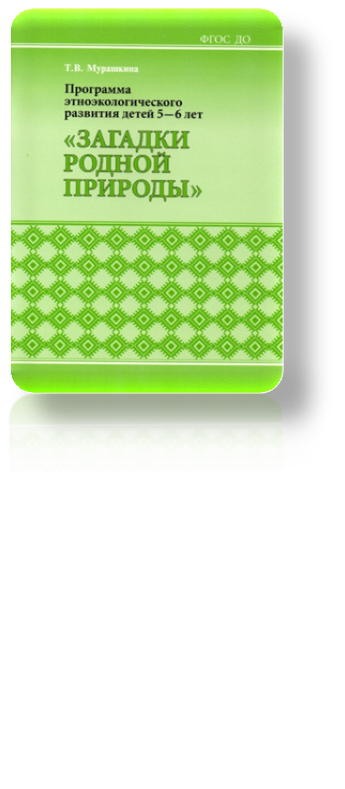 Внедрение передовых педагогических практик в образовательном процессе
МБДОУ «Детский сад № 129» г. Чебоксары является республиканской пилотной площадкой издательства «Русское слово» по апробации ПМК «Мозаичный Парк».
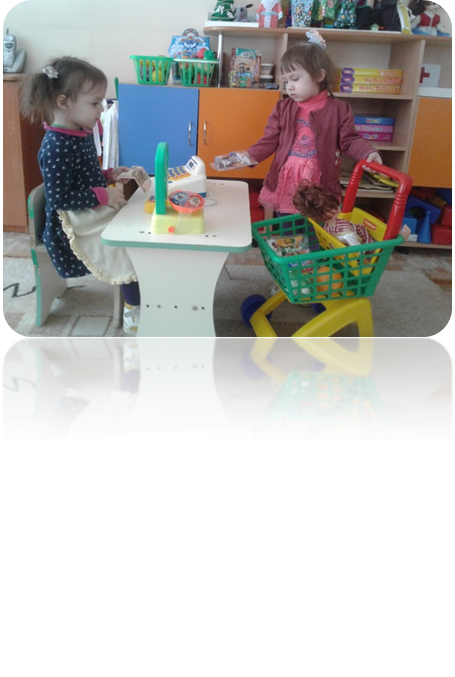 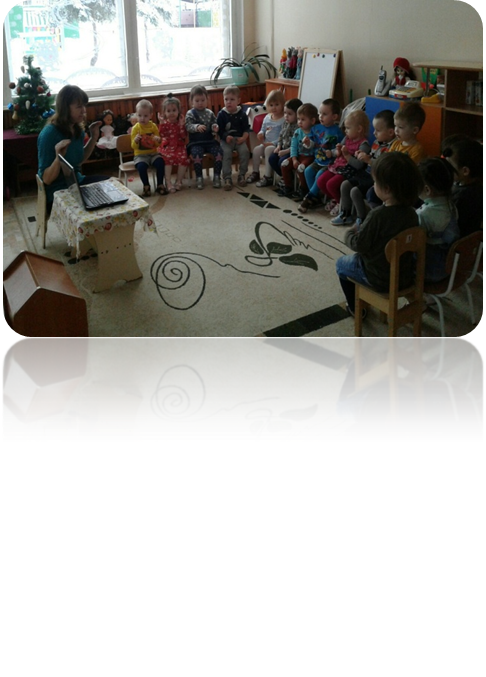 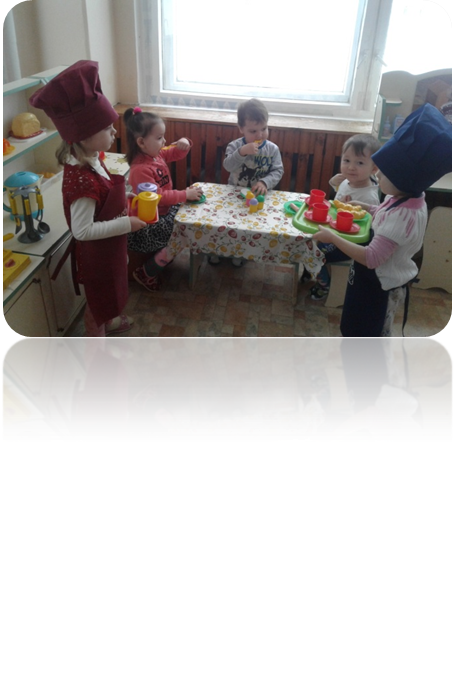 Республиканская площадка
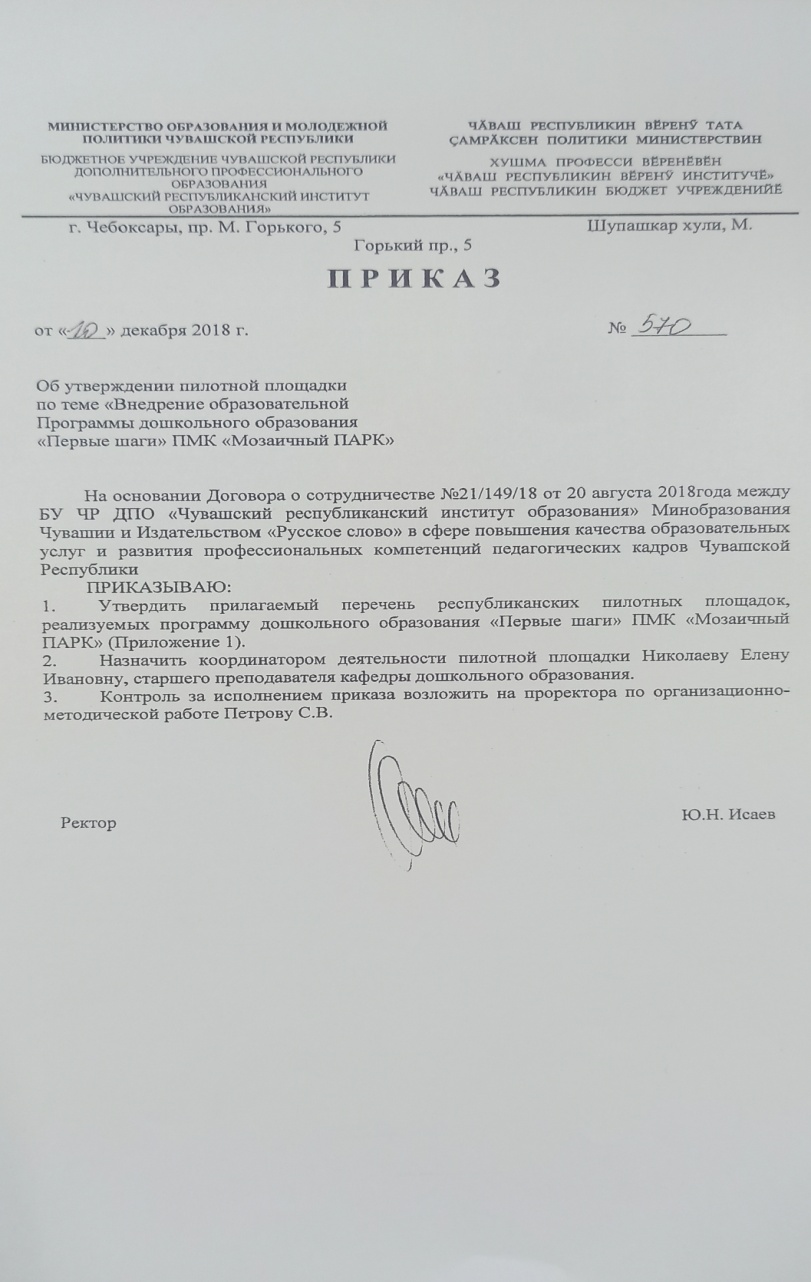 Участие в мониторинге качества дошкольного образования
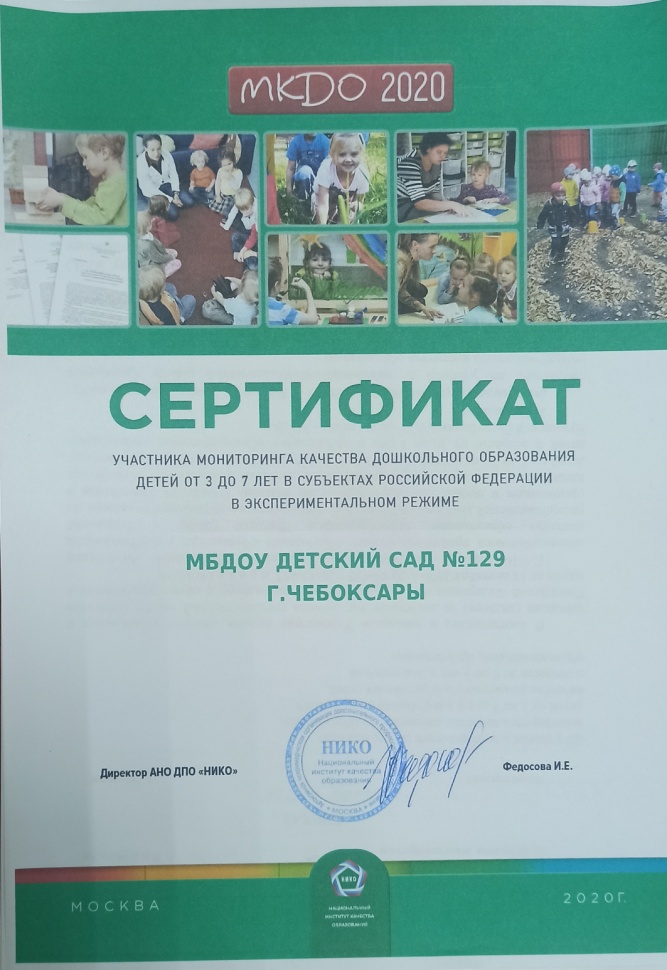 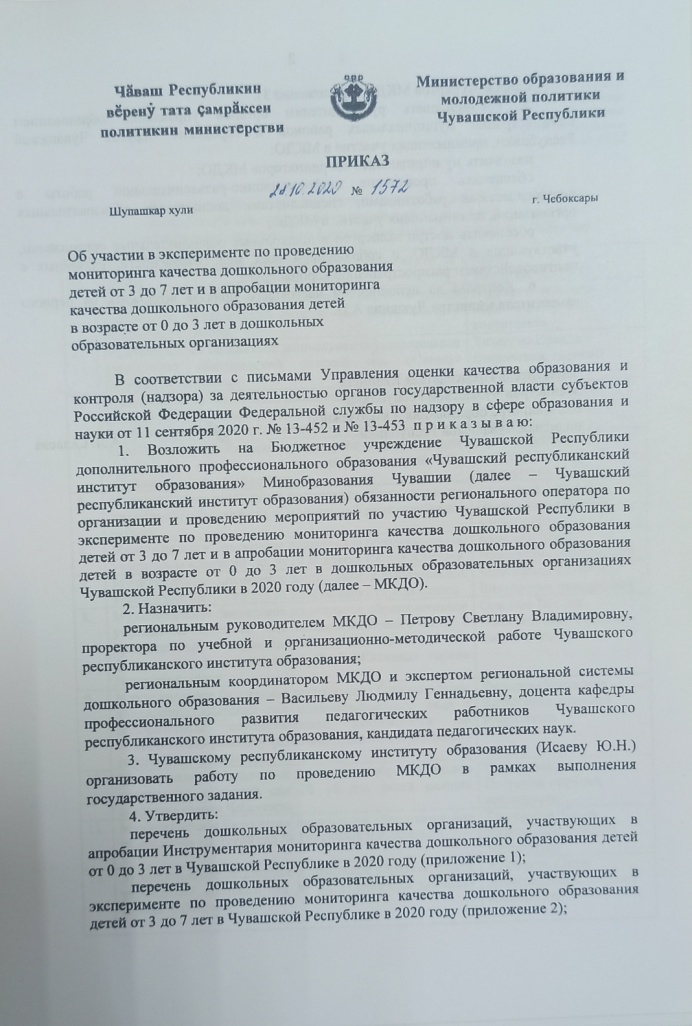 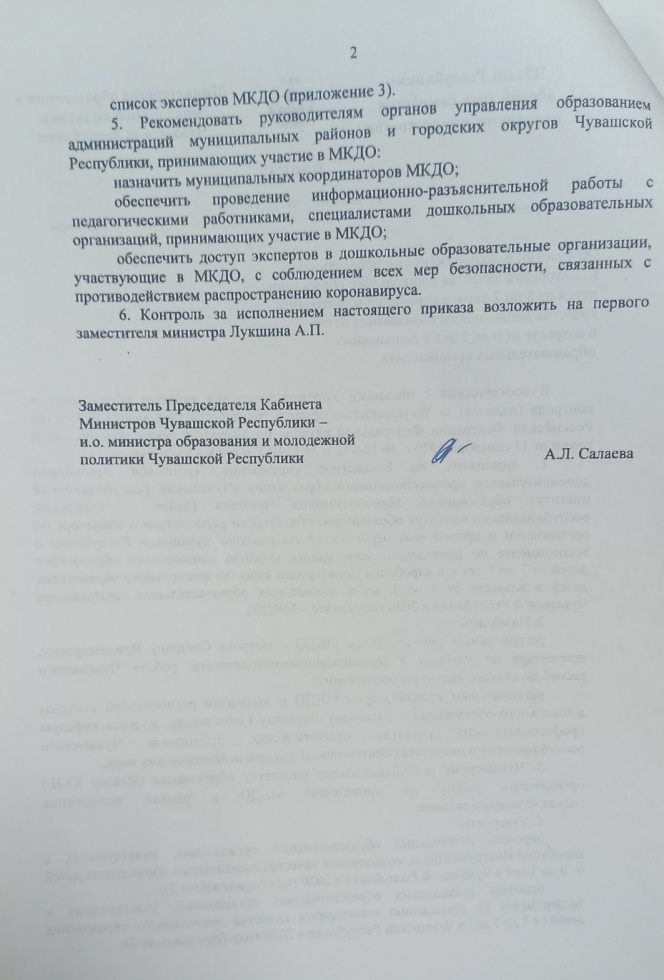 Федеральные площадки
Стали участниками федеральных площадок
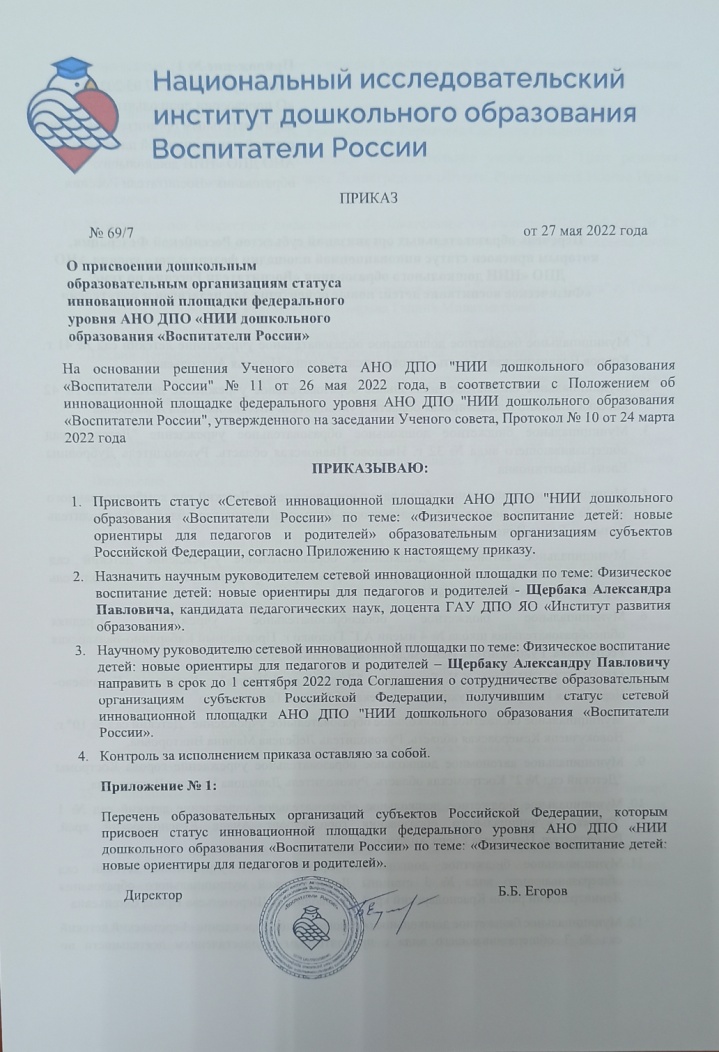 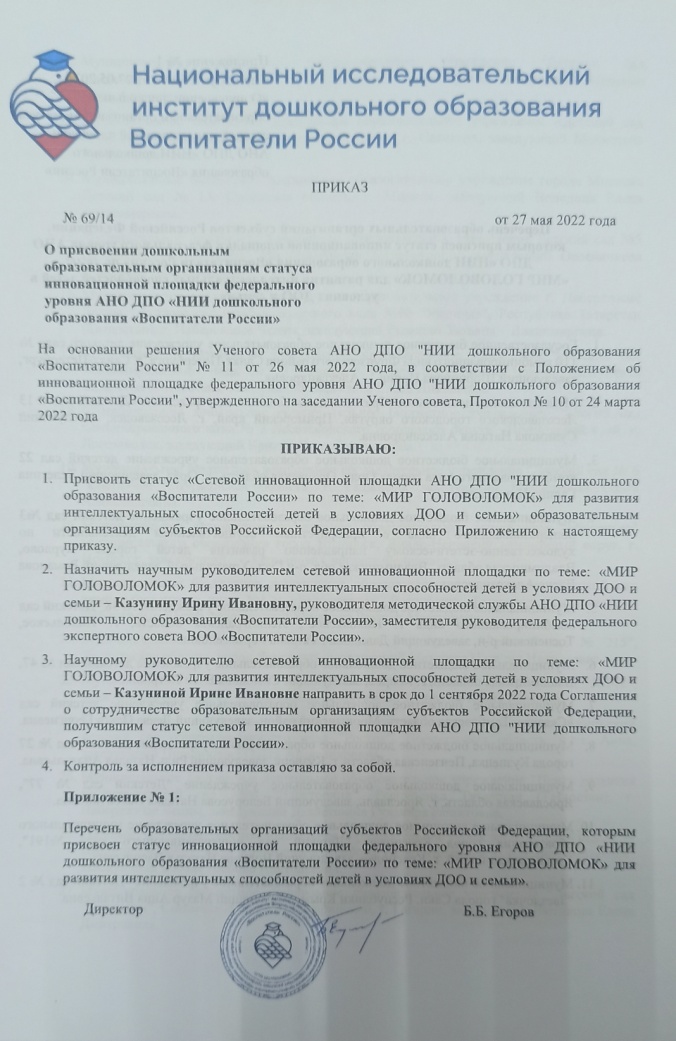 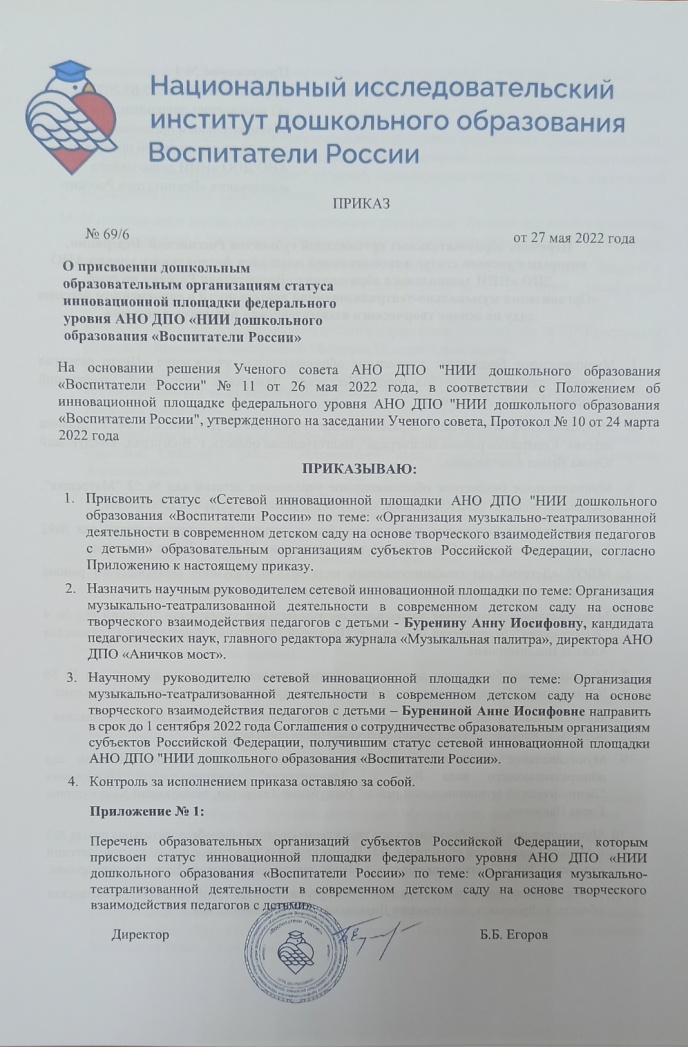 Освещение опыта педагогов
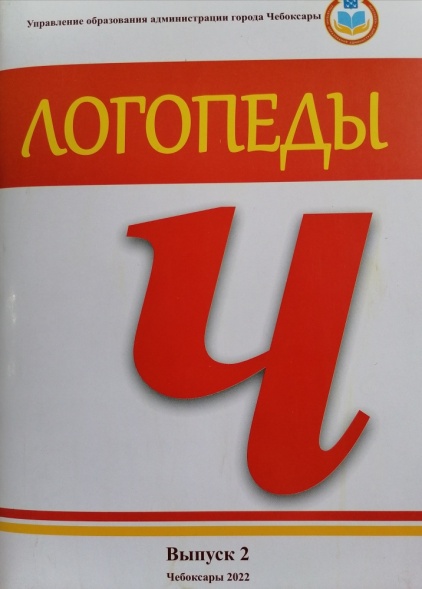 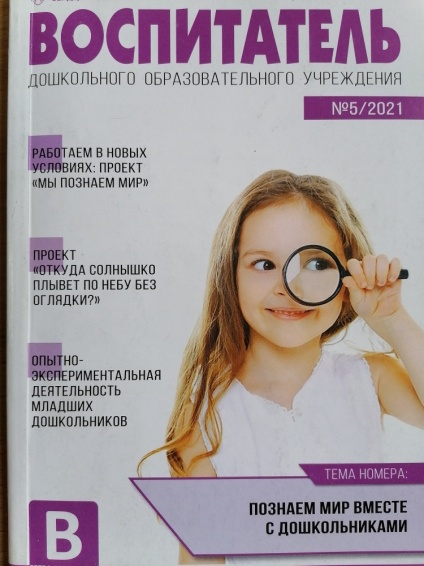 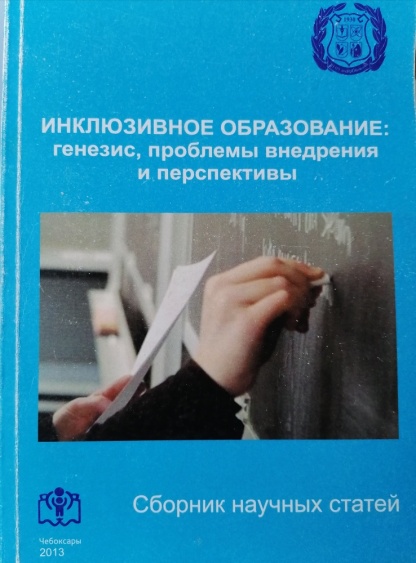 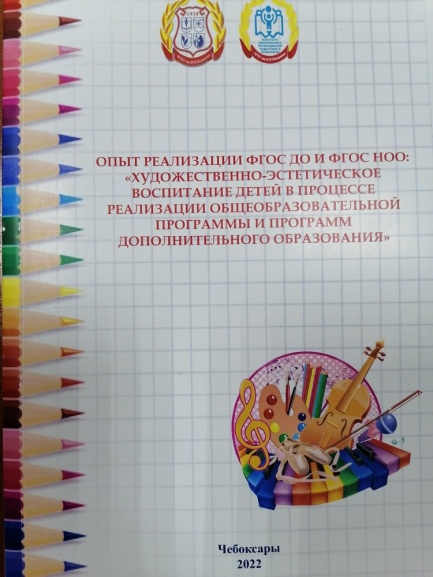 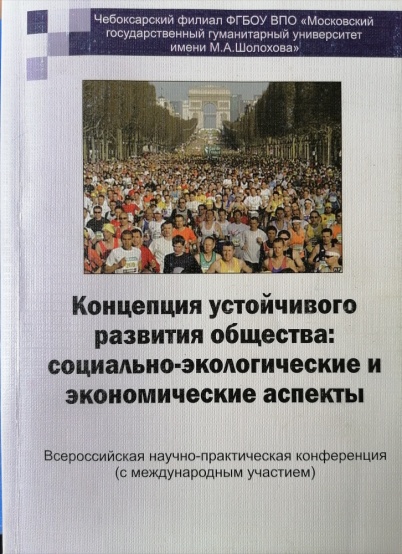 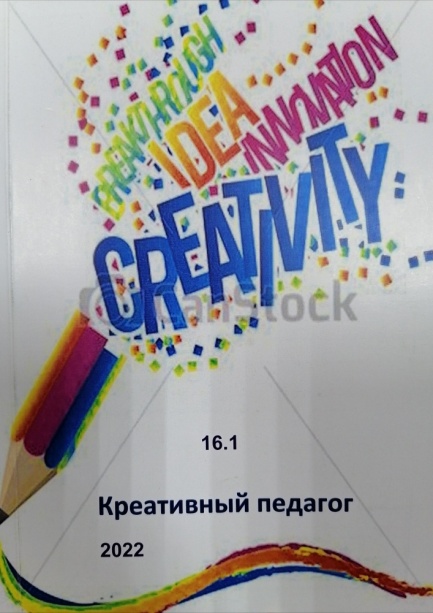 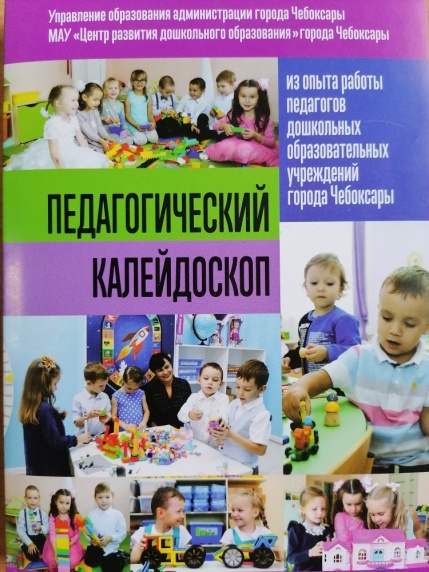 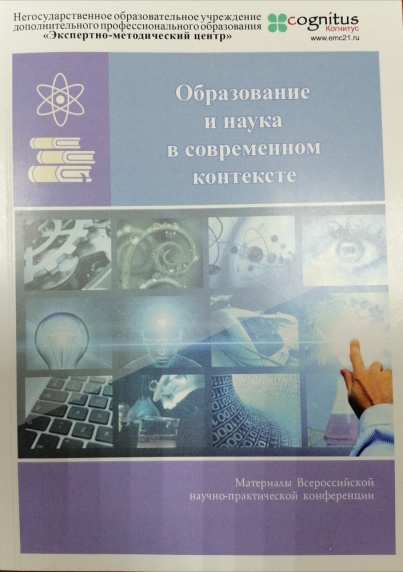 «Эколята-дошколята»
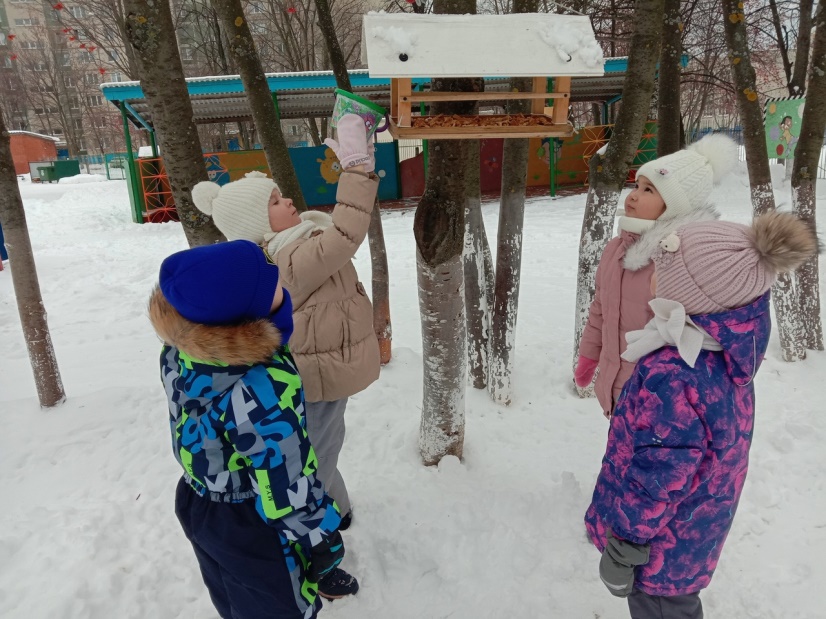 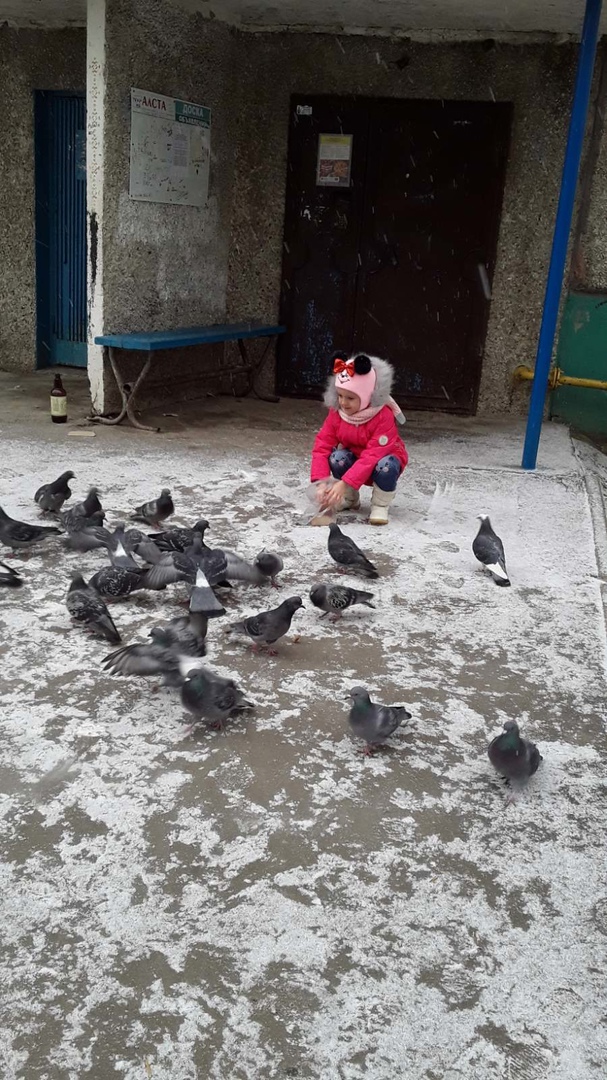 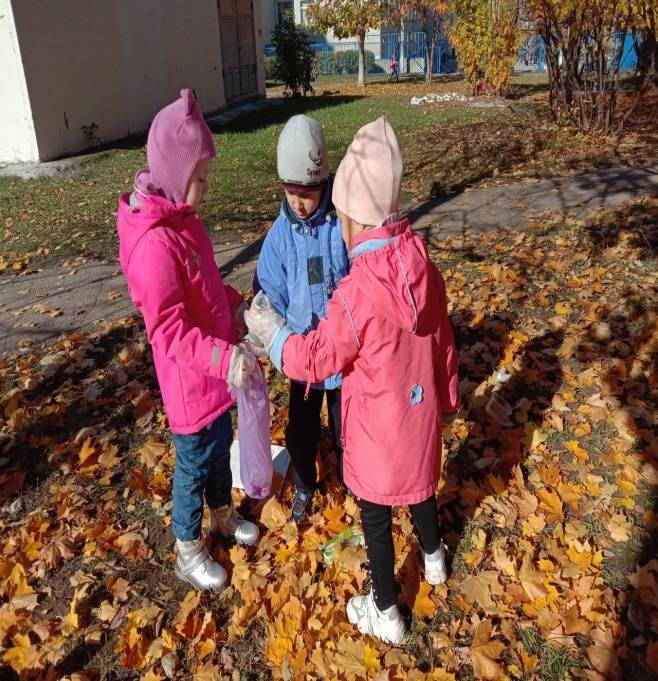 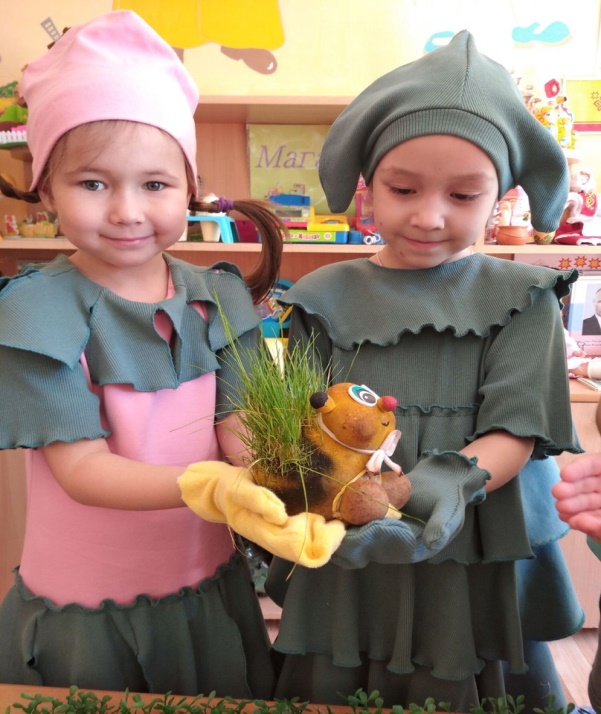 Участие в муниципальных проектах
По родному краю с рюкзаком шагаю
Энциклопедия профессий: от А до Я
Преемственность: детский сад и школа
Культурное наследие Чувашии заботливо и бережно храним
Первый шаг в фитнес - класс
Театр глазами детей
Здоровые дети - счастливые родители
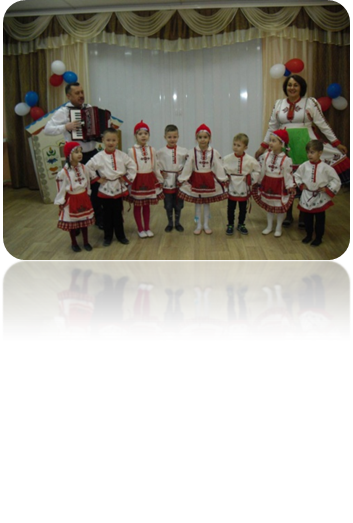 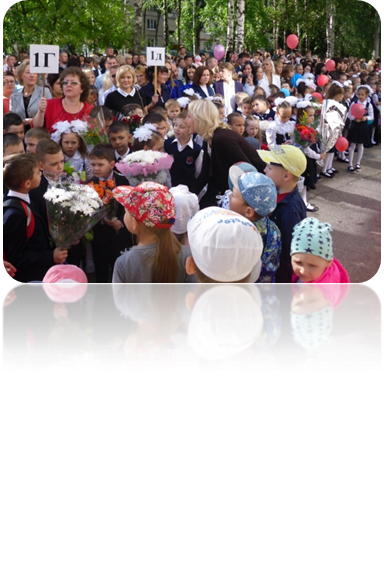 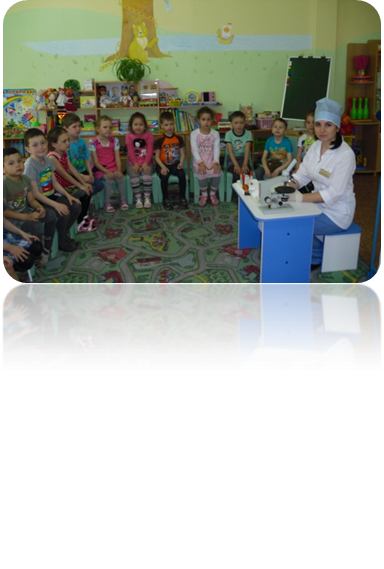 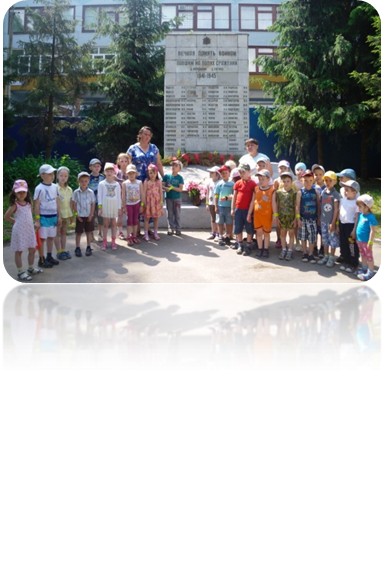 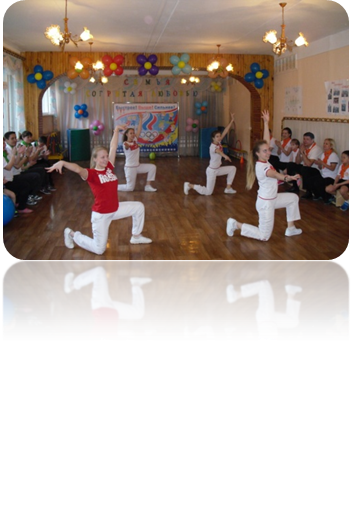 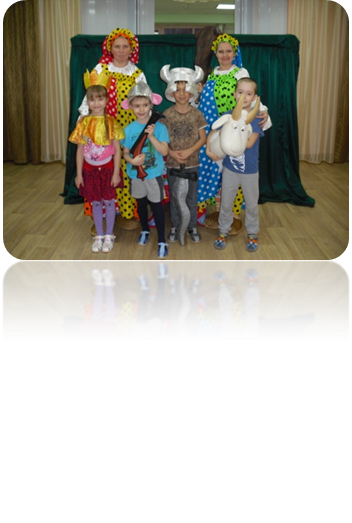 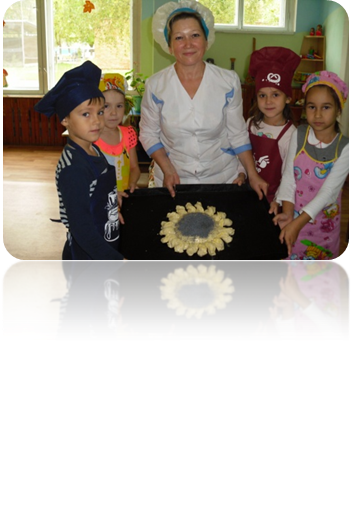 Участие в муниципальных проектах
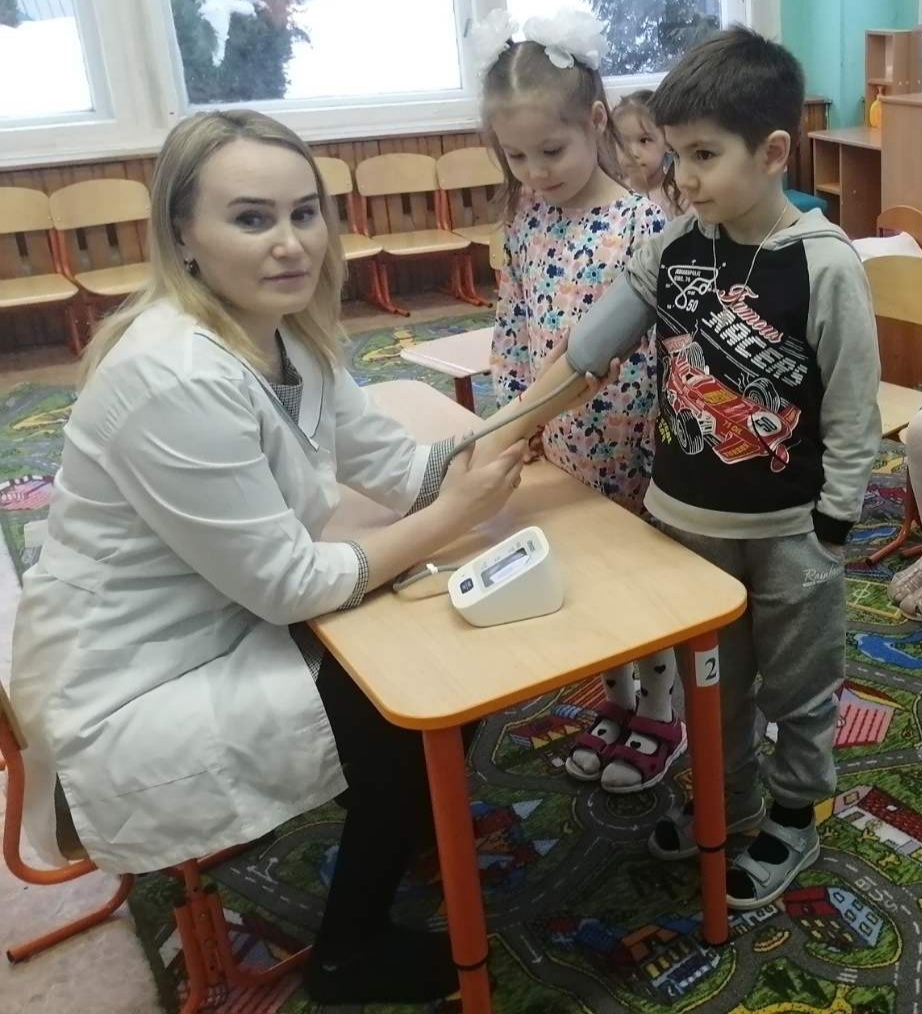 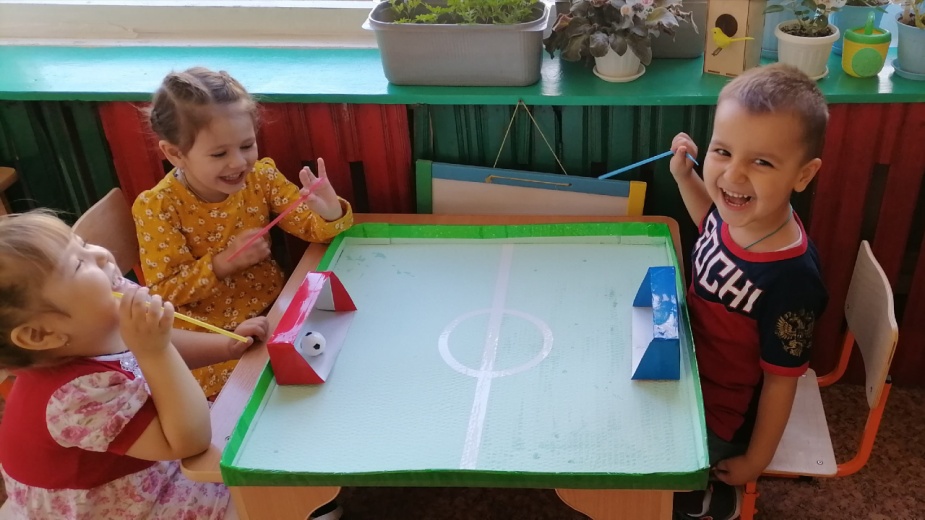 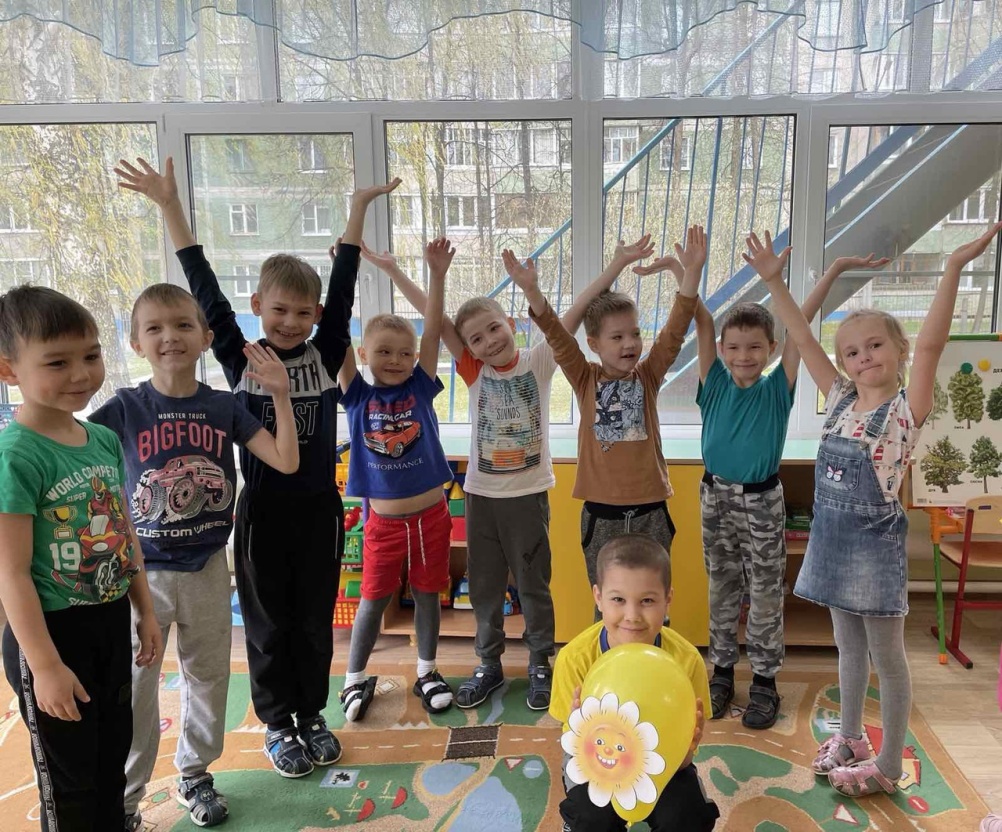 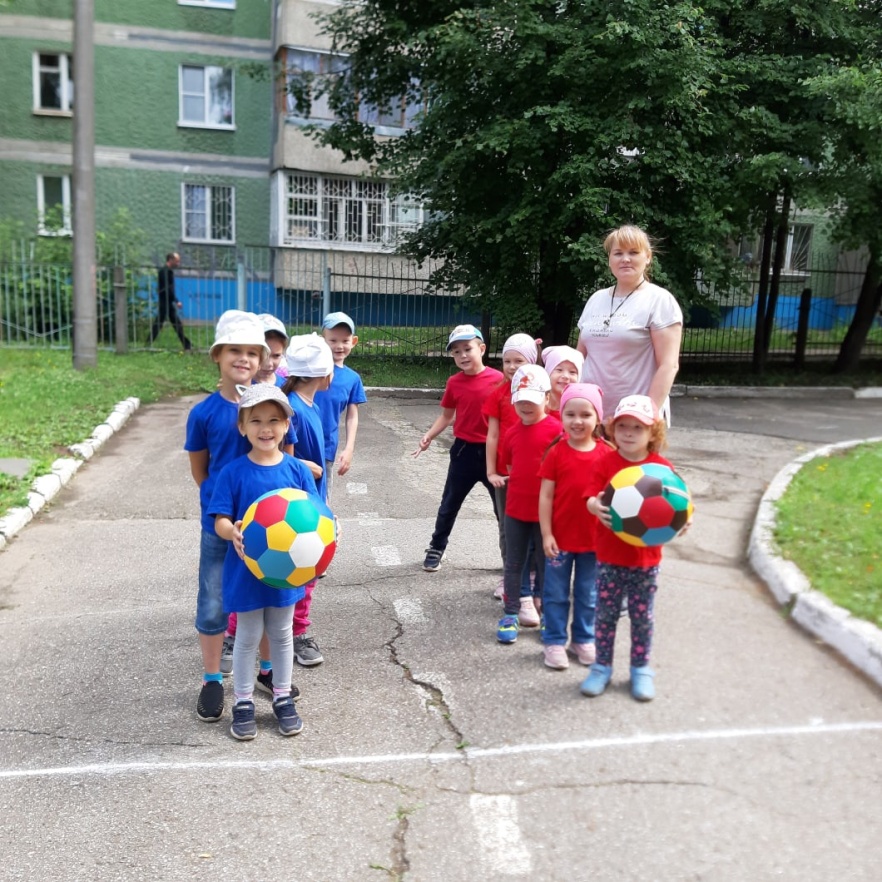 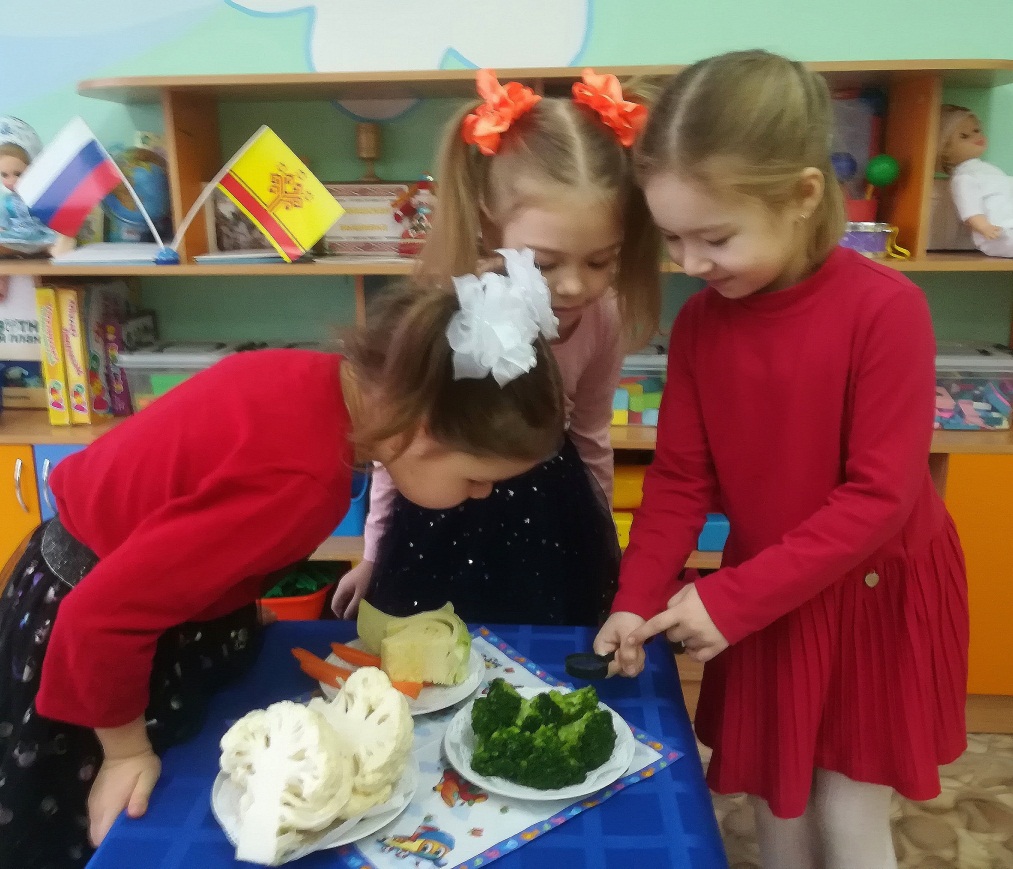 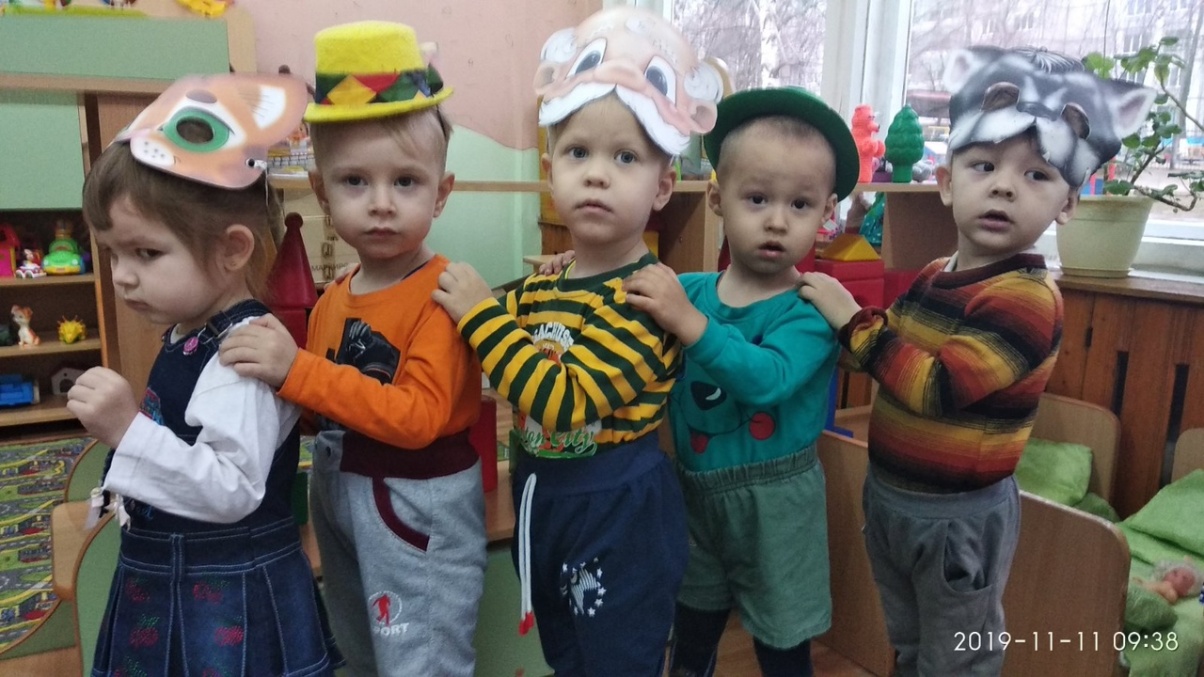 Сложившиеся традиции ДОУ
«Город мастеров»
«Парад дошколят»
«Бал дошколят»
Зарядка со звездой
Образовательный туризм
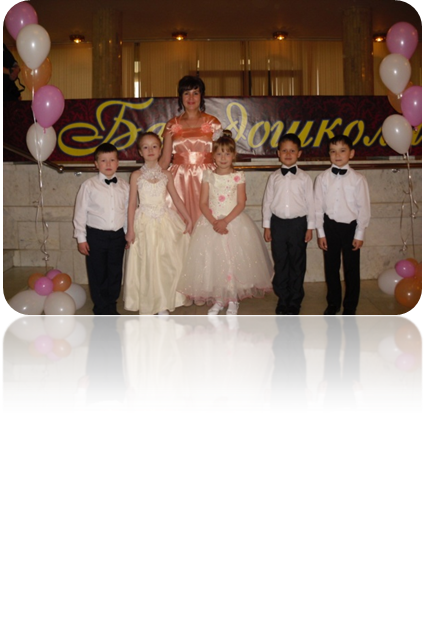 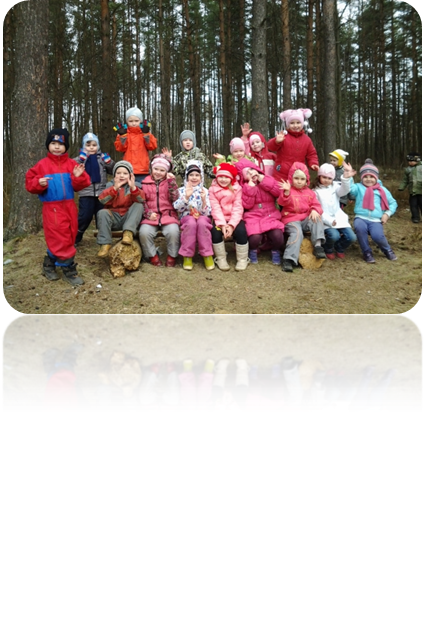 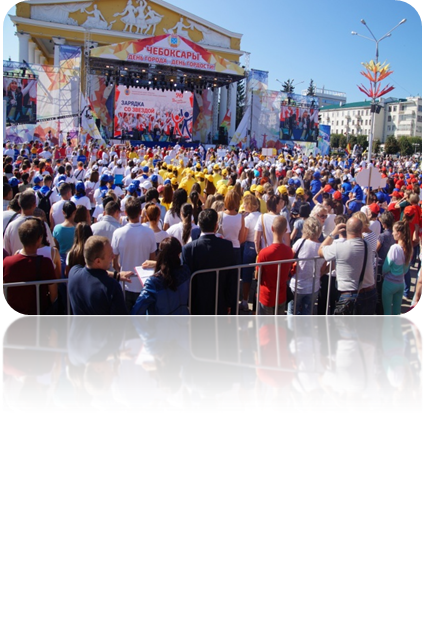 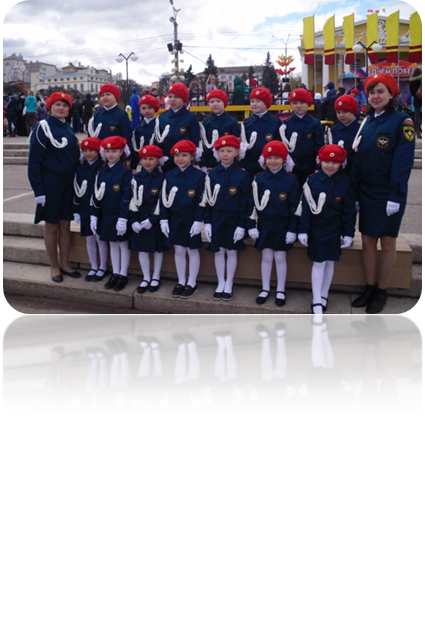 Участие в социально - значимых акциях
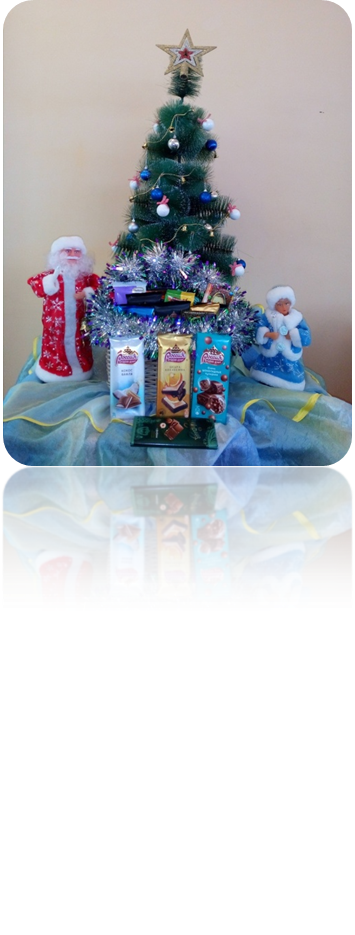 «550 добрых дел»
«Шоколадное чудо мешок Деда Мороза»
«Сдай батарейку – спаси ежика»
«Цветок ветерану»
«Голубь мира» 
«Сад памяти»
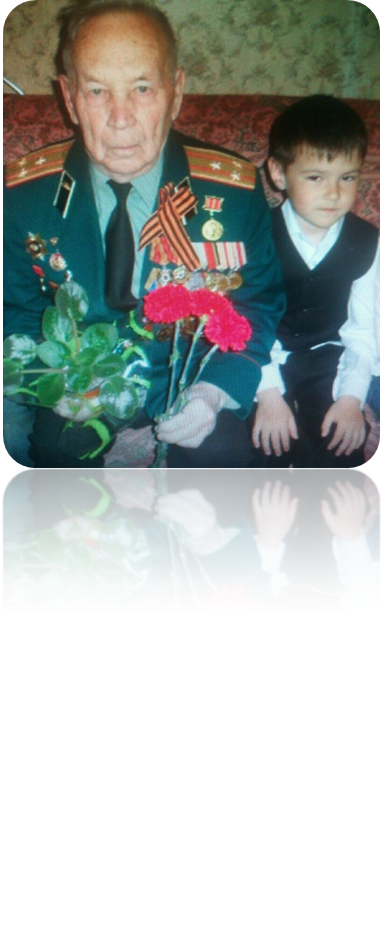 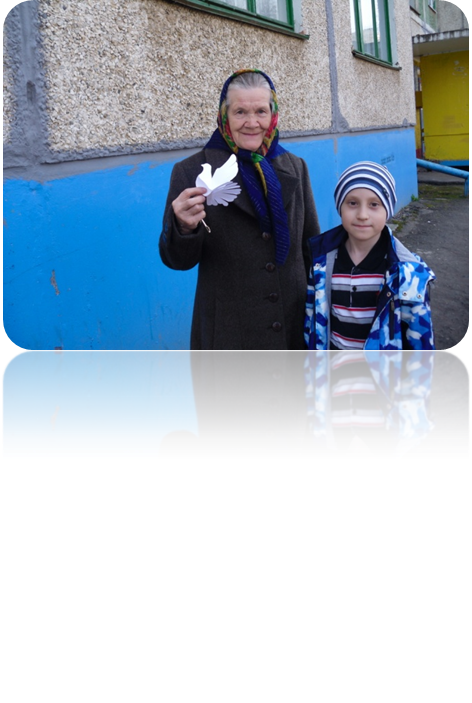 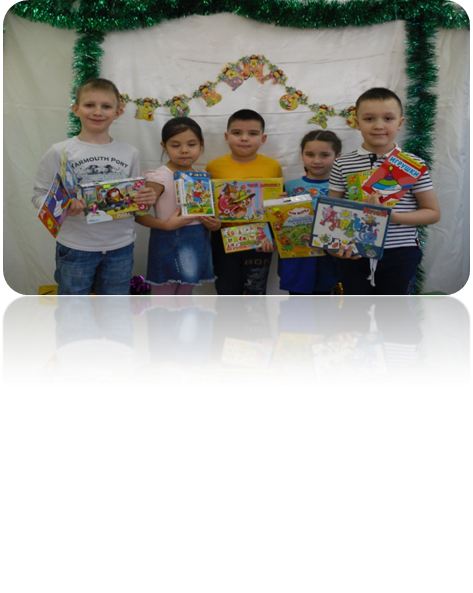 Платные образовательные услуги
Кроме основного, базисного образования в ДОУ действует многогранная система дополнительного образования. Дополнительное образование включает в себя:
 1."Речевая мозаика" - дополнительная платная образовательная услуга социально-педагогической направленности; 
2. "Любознайка" подготовка к школе 
- дополнительная платная образовательная услуга социально - педагогической направленности;
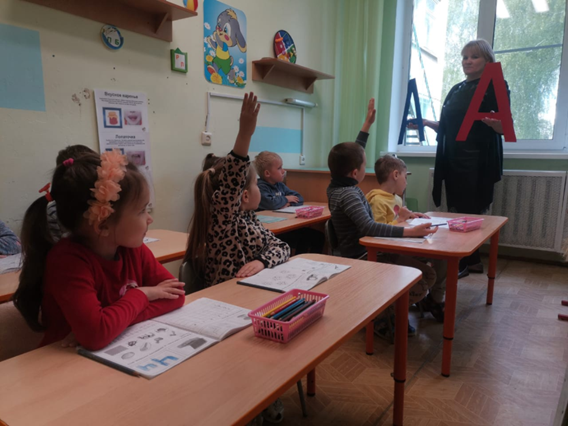 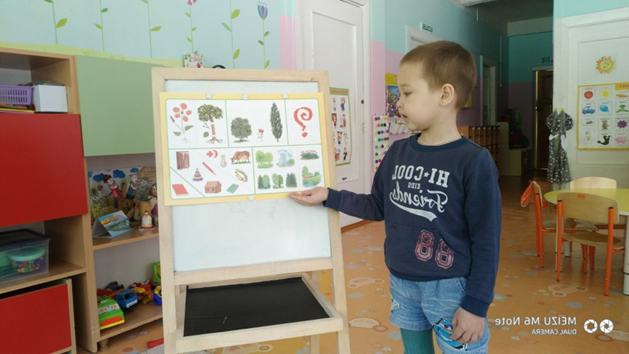 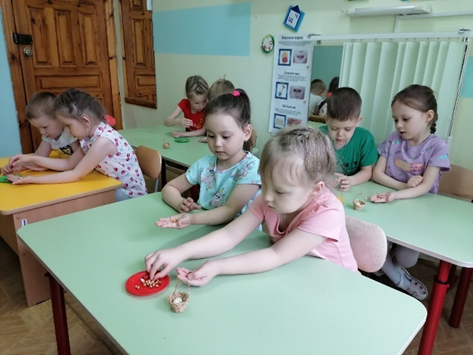 Платные образовательные услуги
3. "Цветик-семицветик" - дополнительная платная 
образовательная услуга художественно эстетической направленности;
4. "Веселая аэробика" - дополнительная платная
образовательная услуга физкультурно-спортивной направленности;
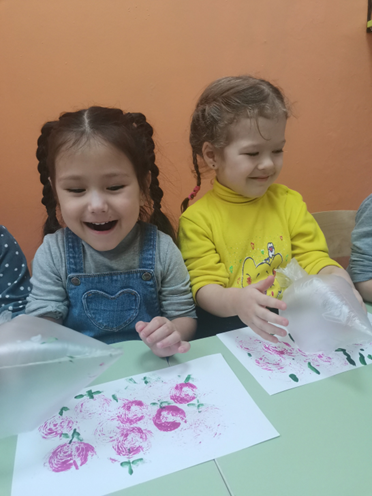 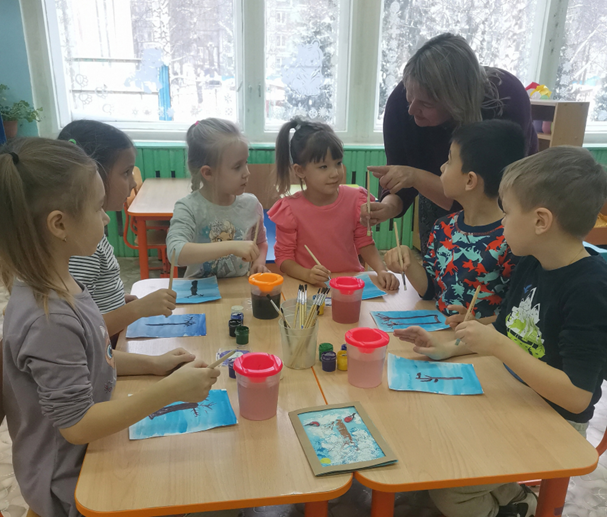 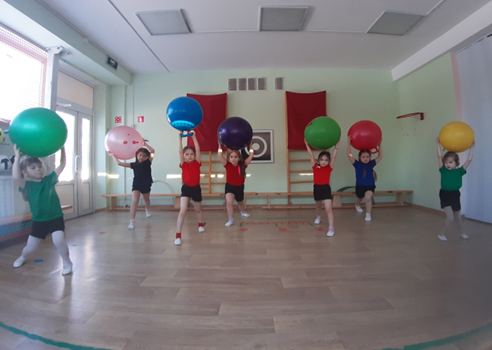 Платные образовательные услуги
5.«Наши пальчики играли» - дополнительная платная 
образовательная услуга социально - педагогической направленности. 
6. «Веселый английский»
7.«Волшебное тесто»
8.«Школа мяча»
9.«Юный пианист»
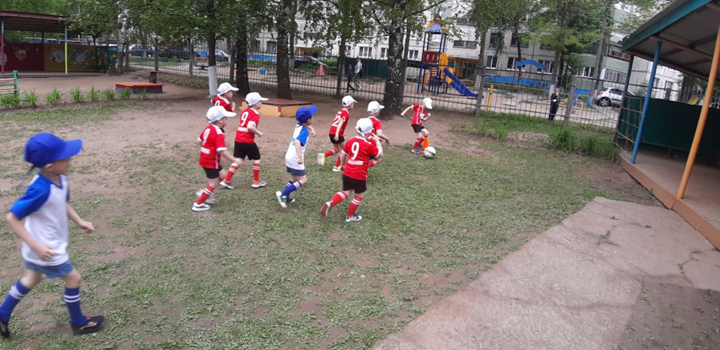 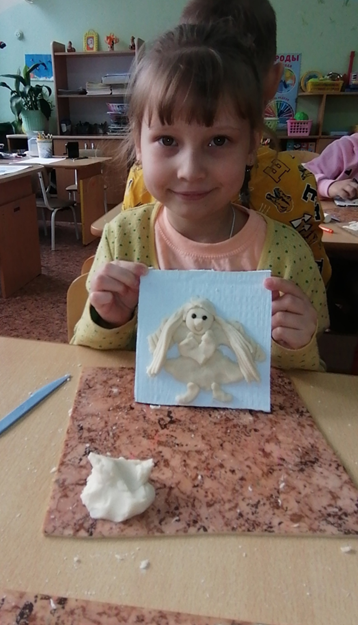 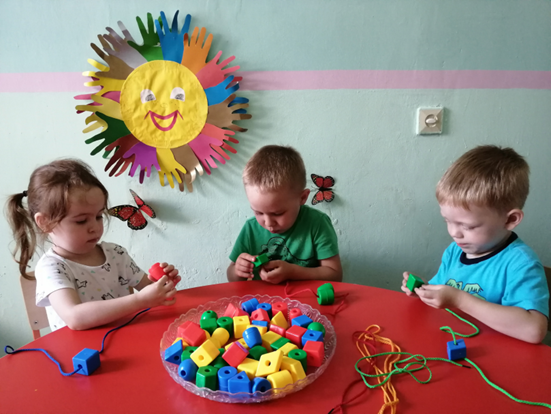 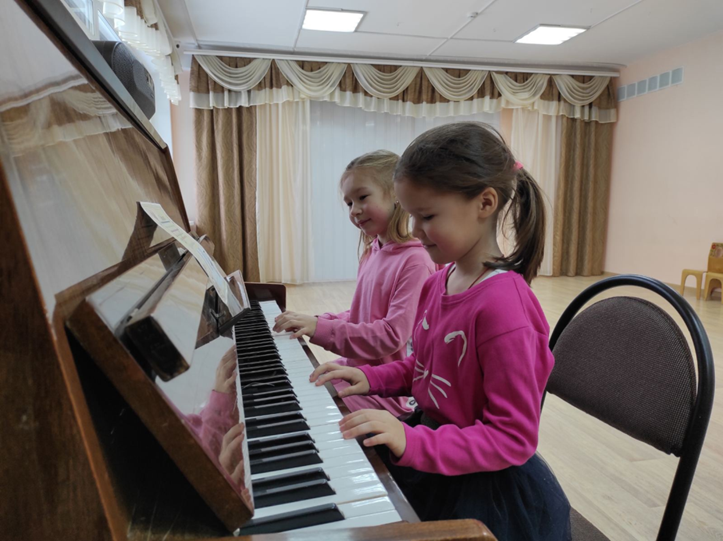 Сотрудничество с социумом
В целях соответствия образовательного процесса требованиям ФГОС ДО учреждение осуществляет взаимодействие с социумом города :
Детская библиотека им. Л. Кассиля
Чебоксарская детская художественная школа № 6 имени Акциновых
Чебоксарская детская музыкальная школа №5 им. Ф. М. Лукина 
Культурно-выставочный центр «Радуга» г. Чебоксары
МБОУ «СОШ № 55»
АУ «Чувашский государственный театр кукол» Минкультуры Чувашии. 
ДК Тракторостроителей
БУ  ЧР «Городская детская клиническая больница»
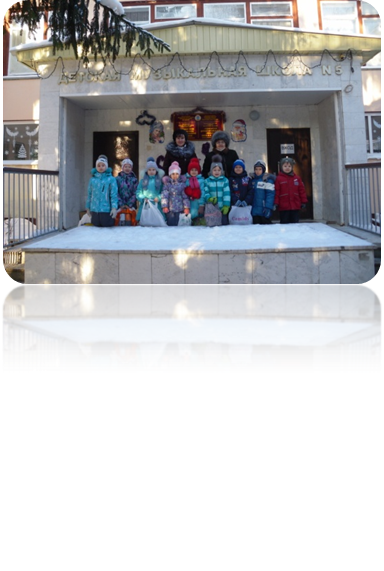 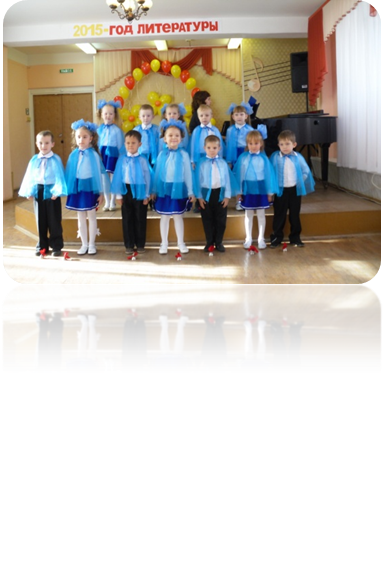 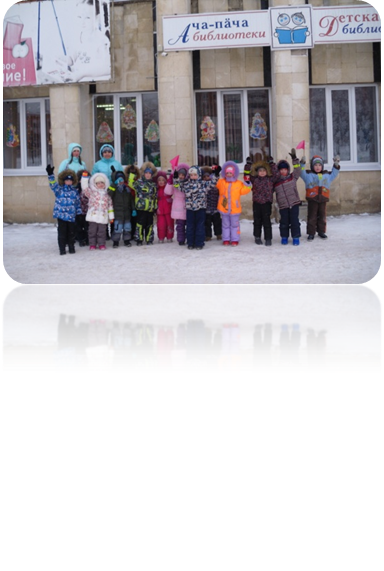 Взаимодействие с семьями воспитанников
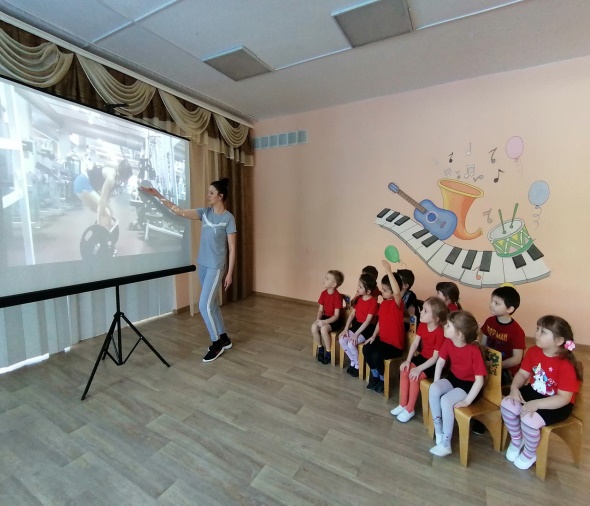 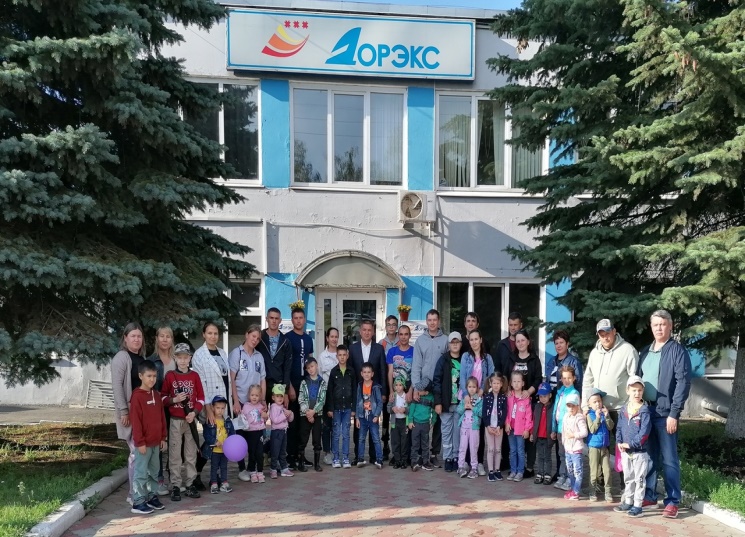 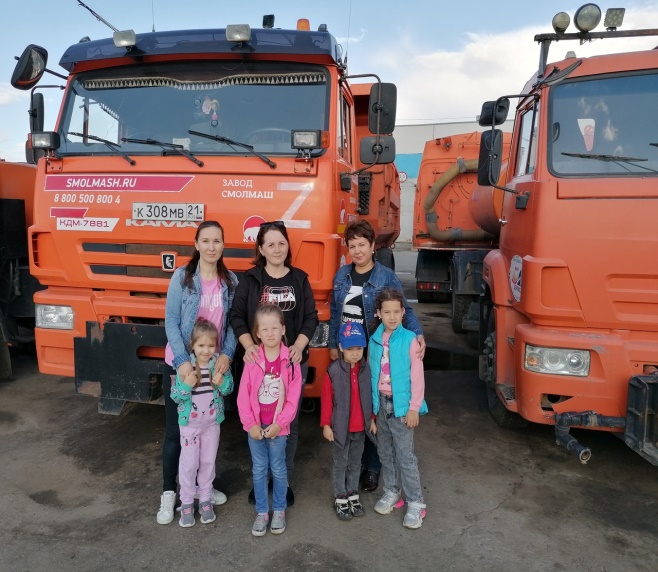 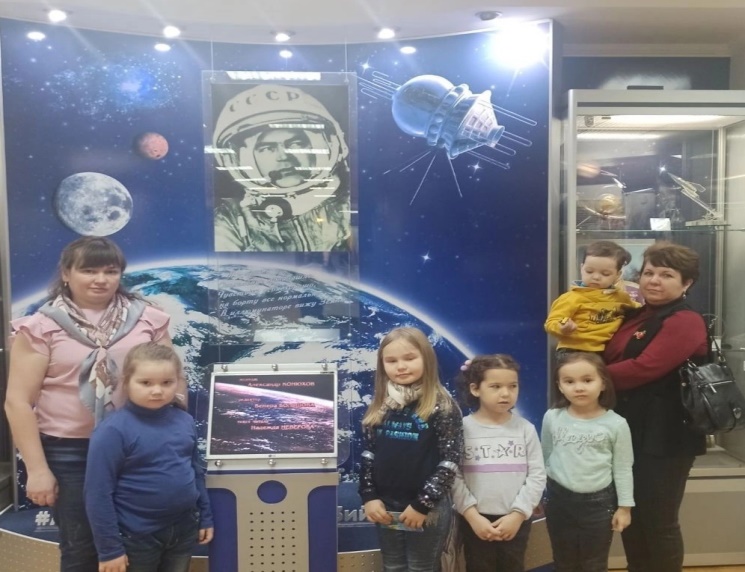 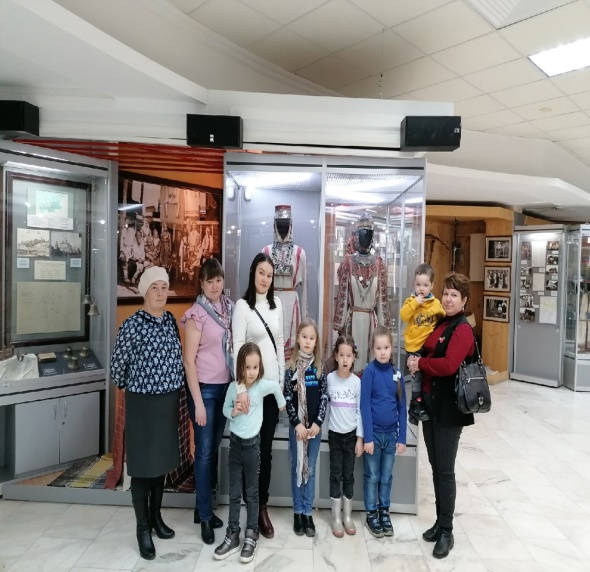 Достижения детского сада
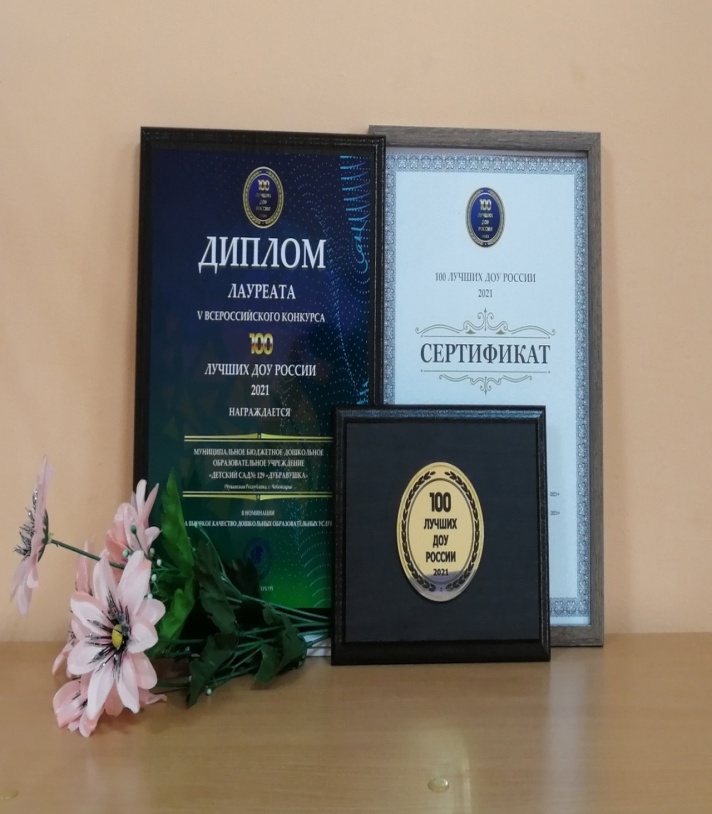 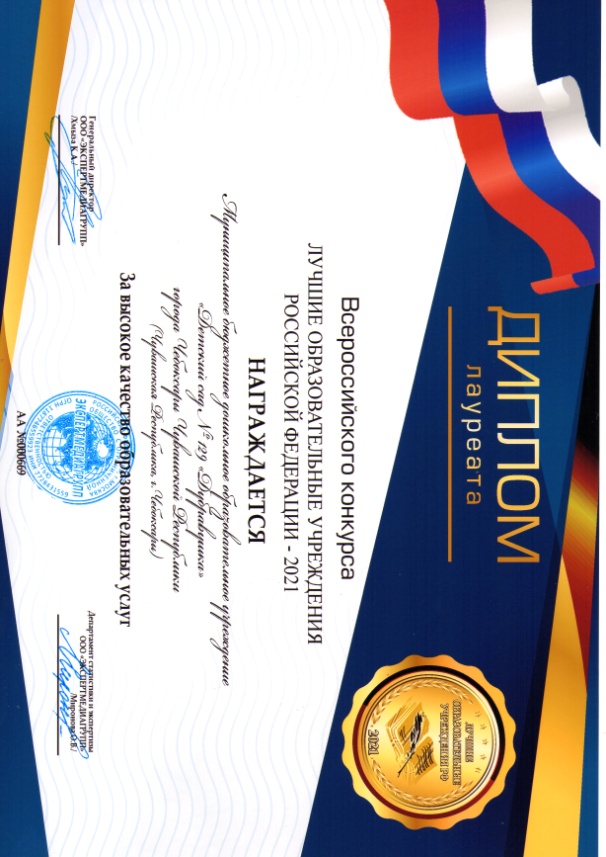 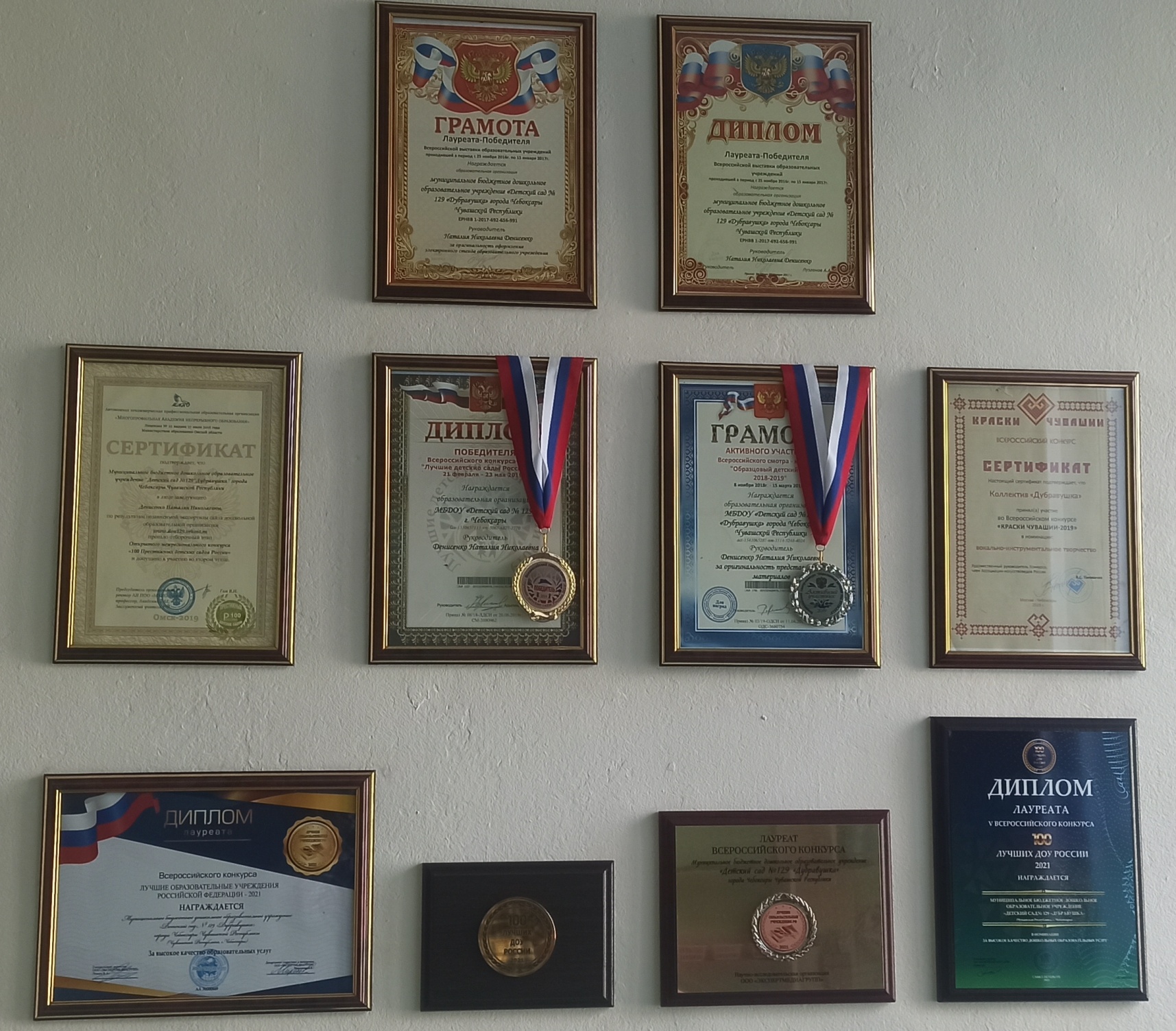 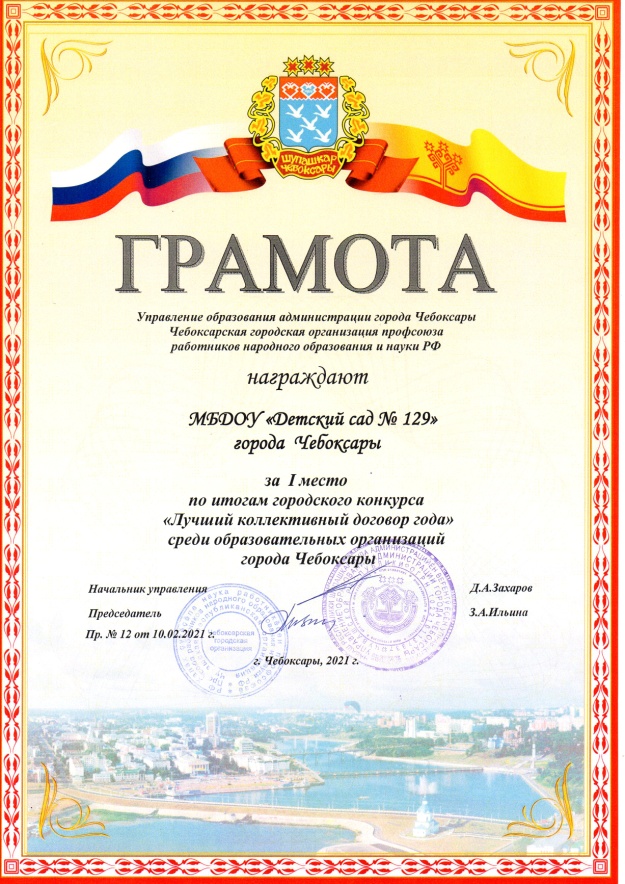 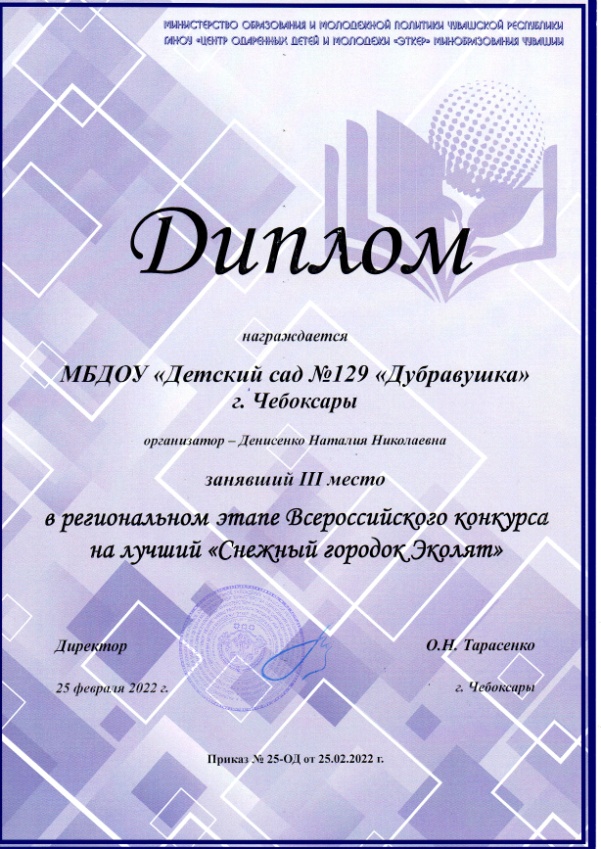 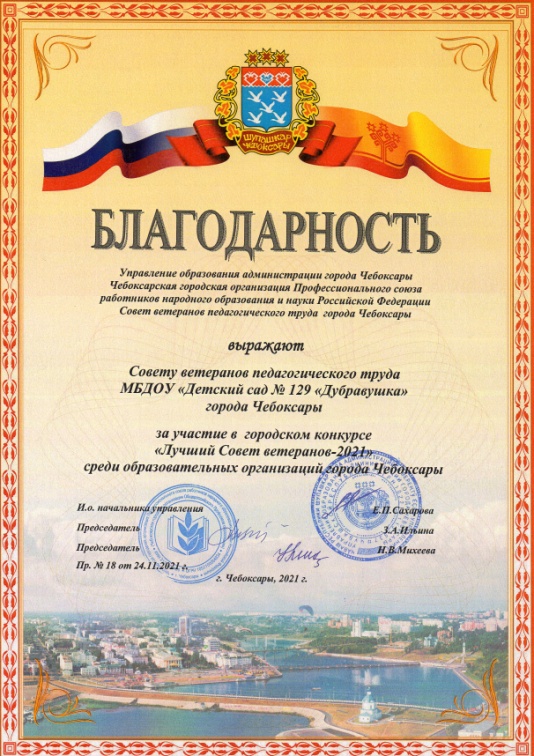 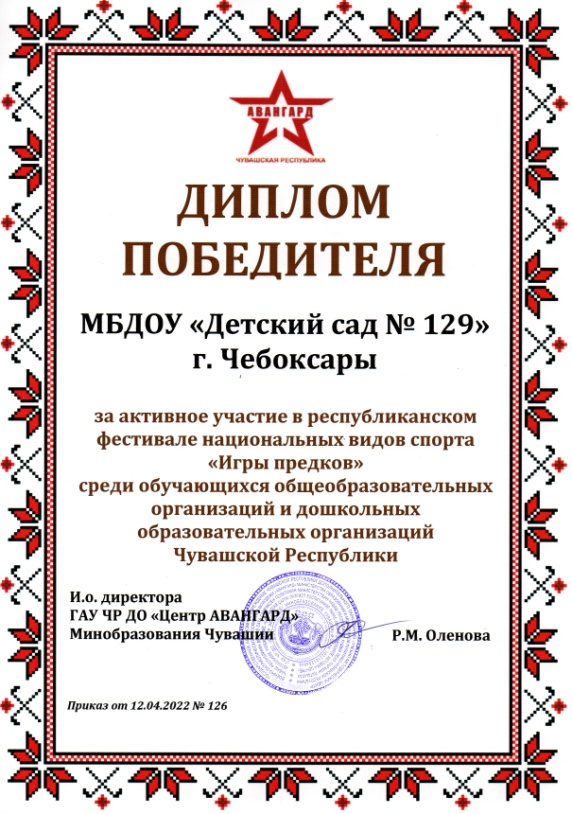 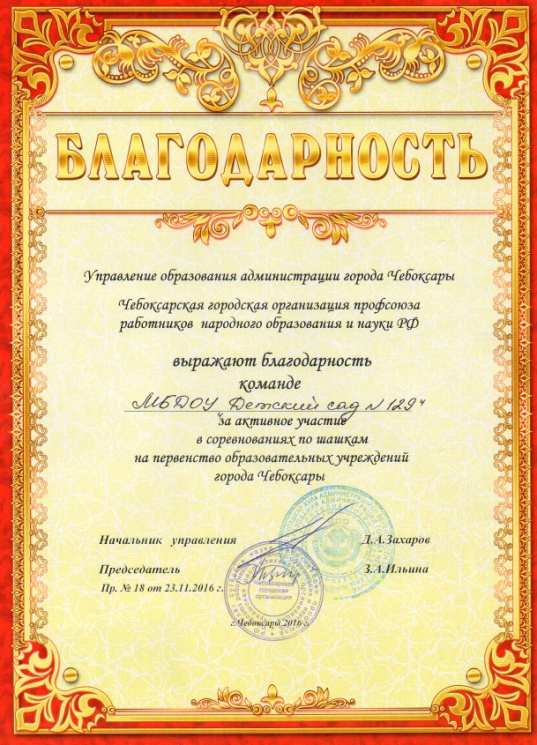 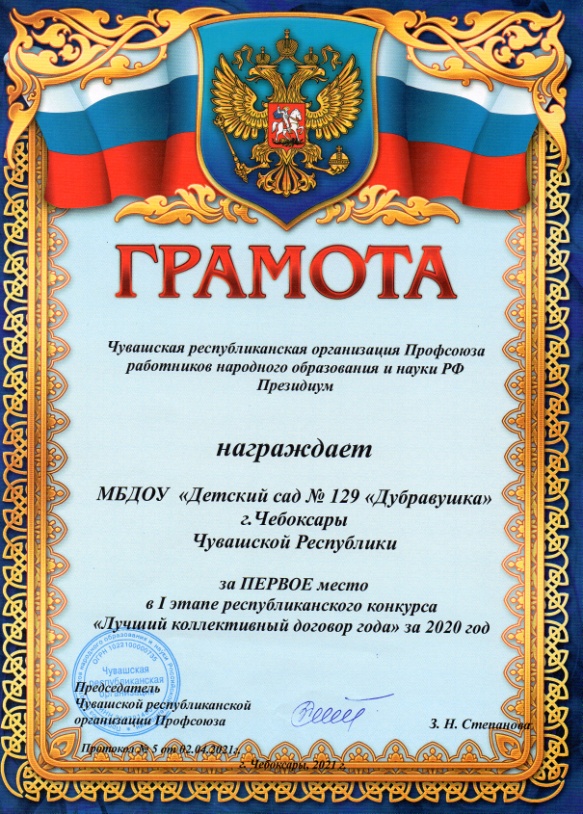 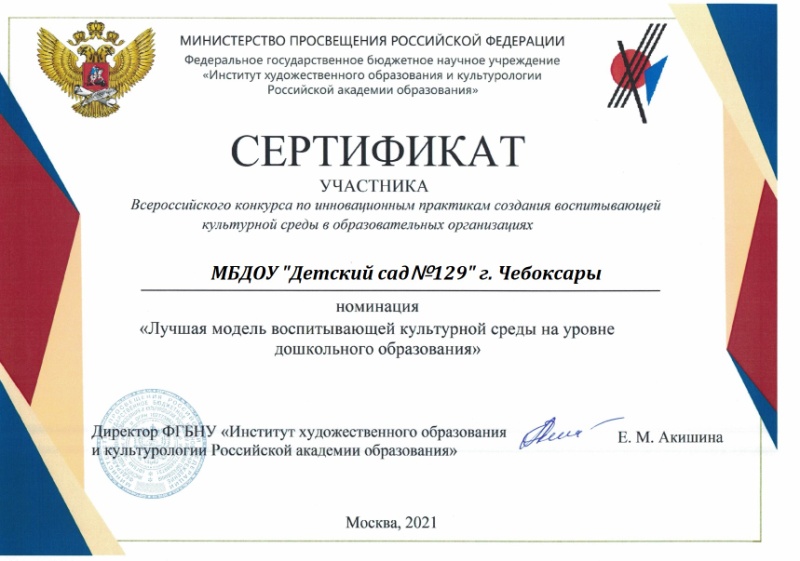 Достижения педагогов
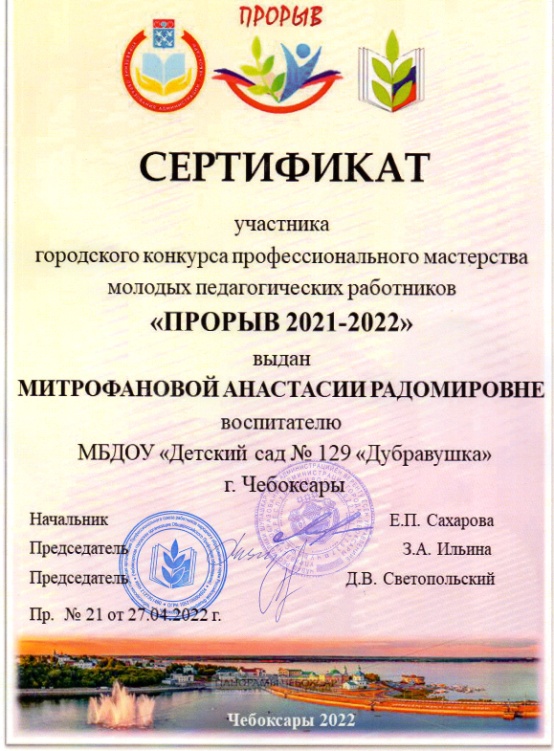 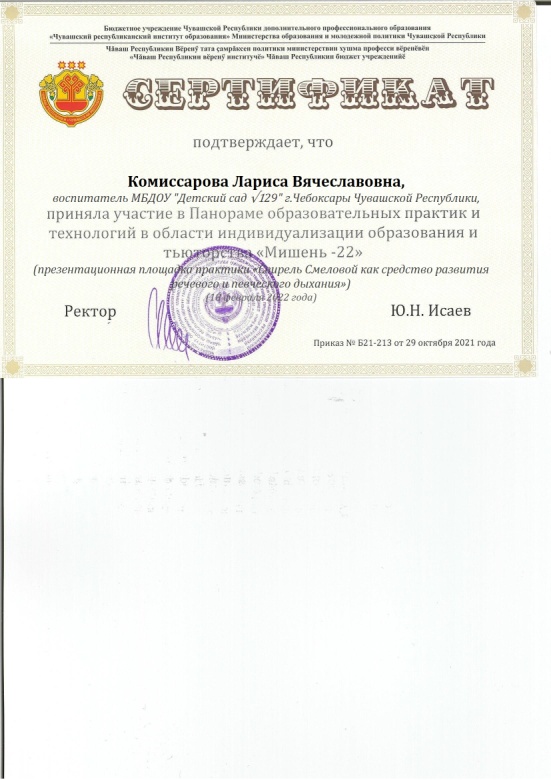 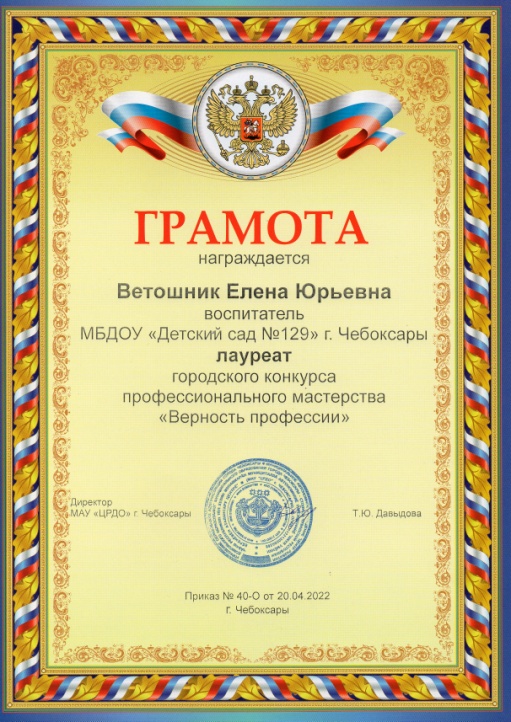 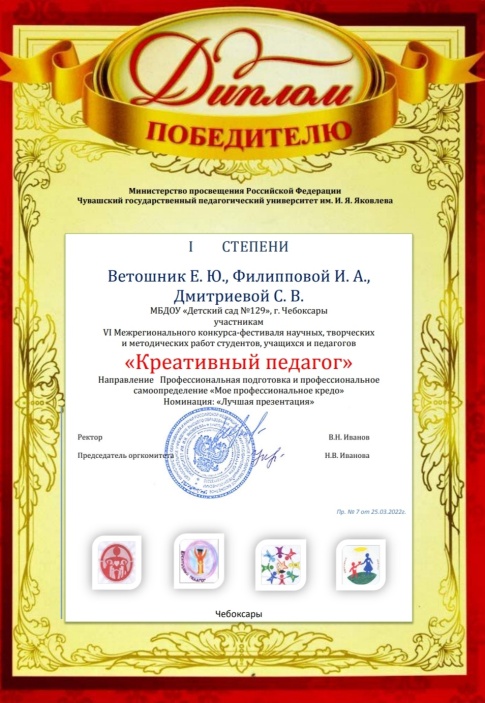 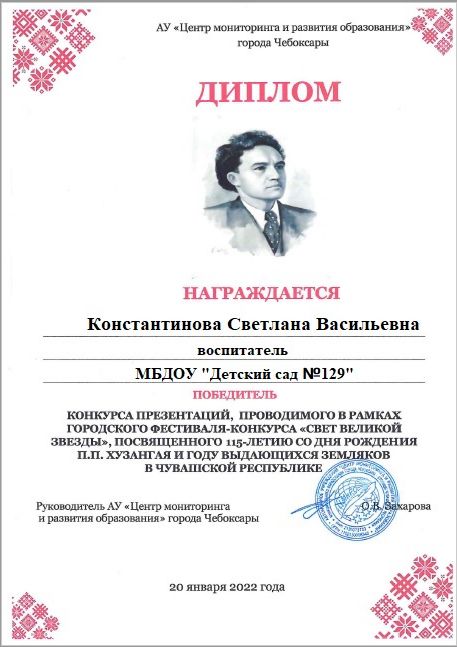 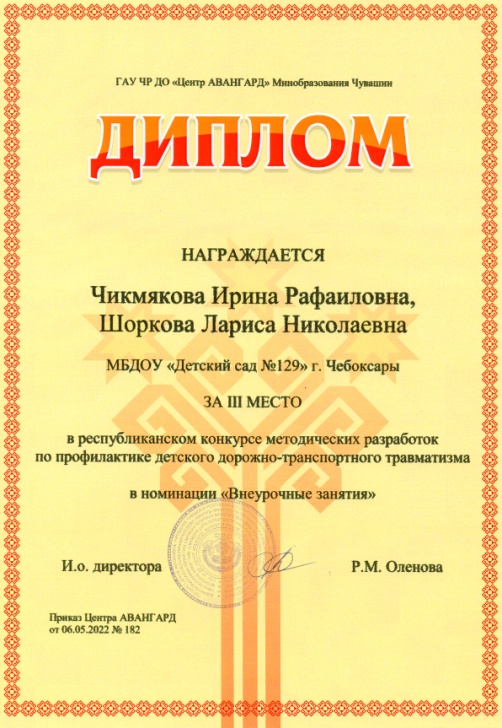 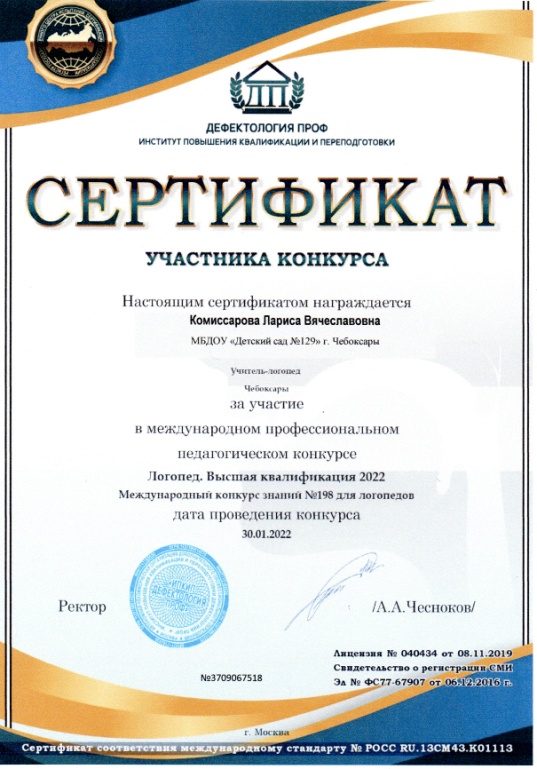 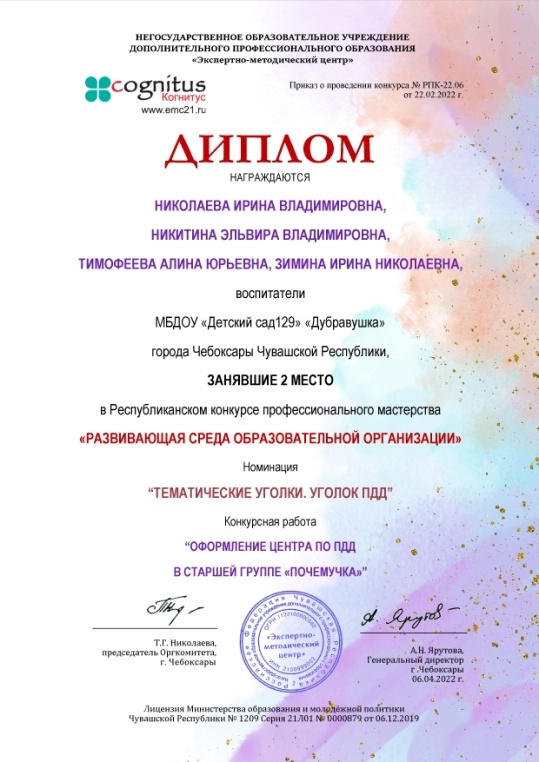 Достижения воспитанников
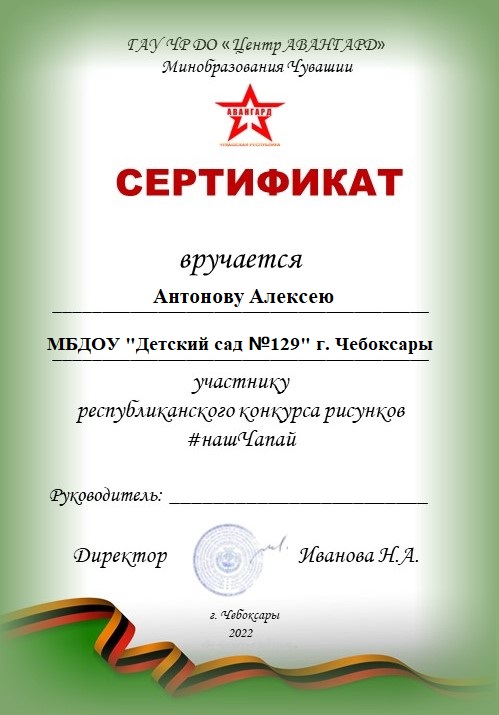 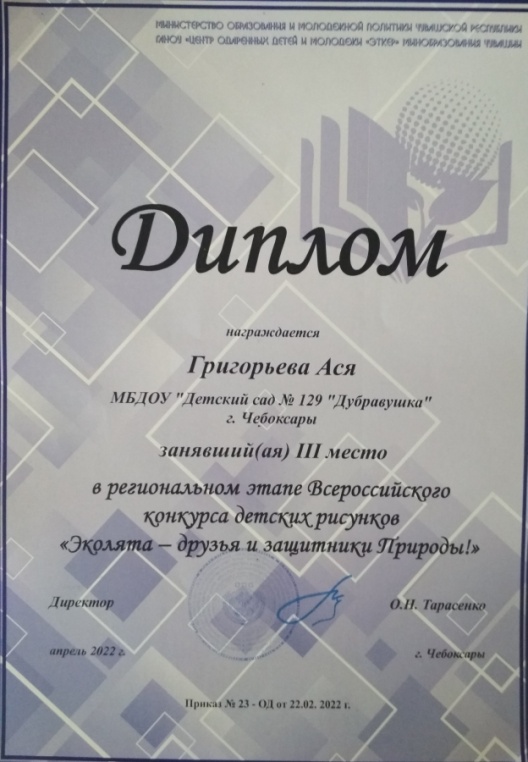 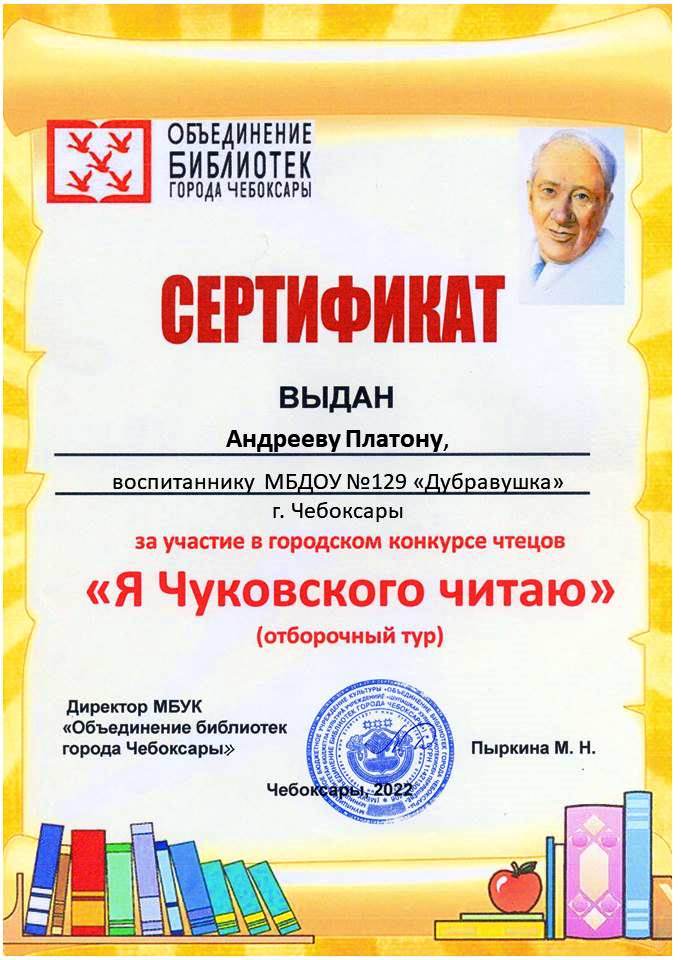 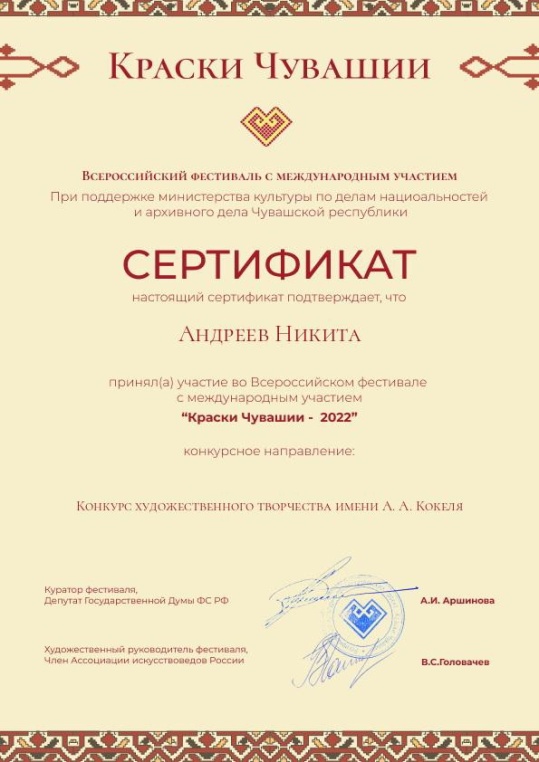 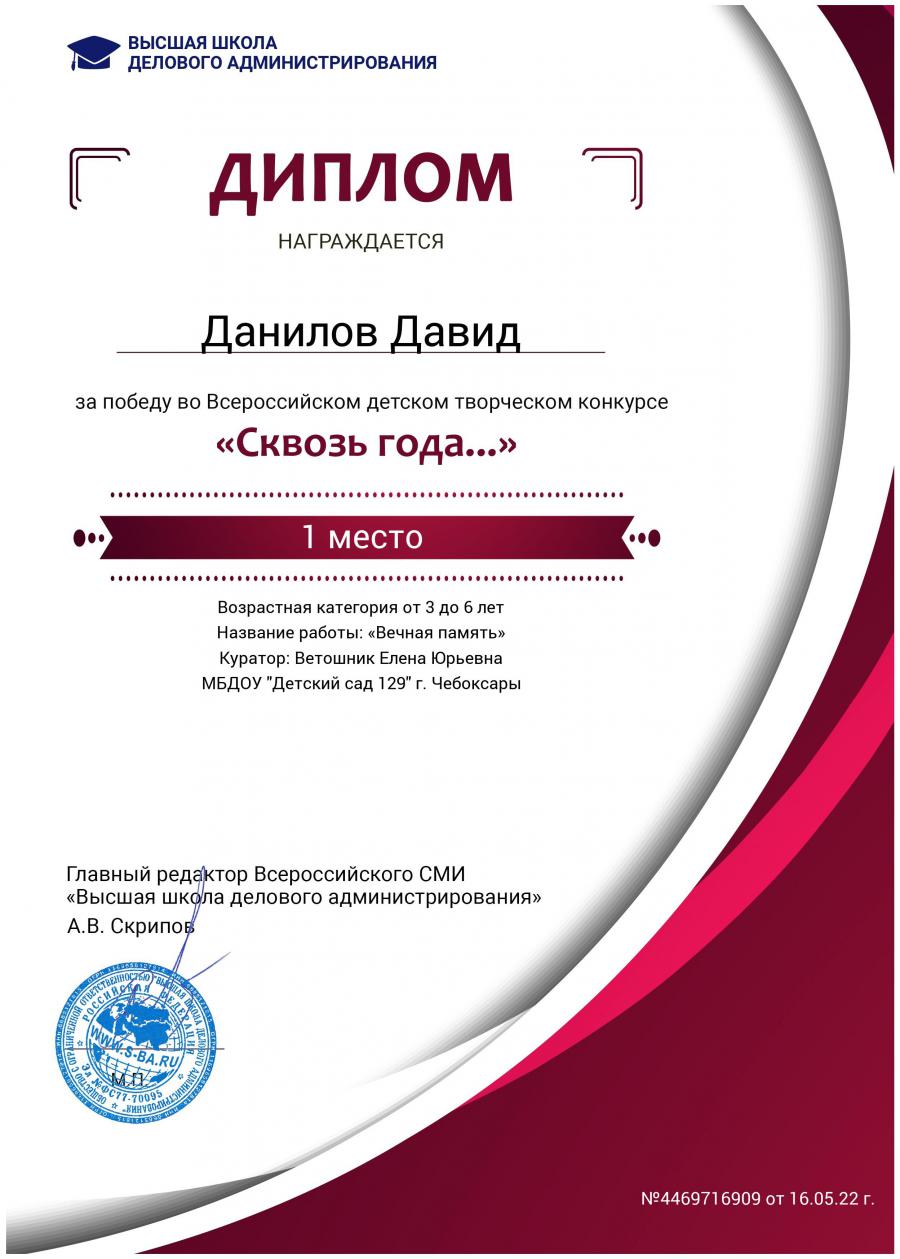 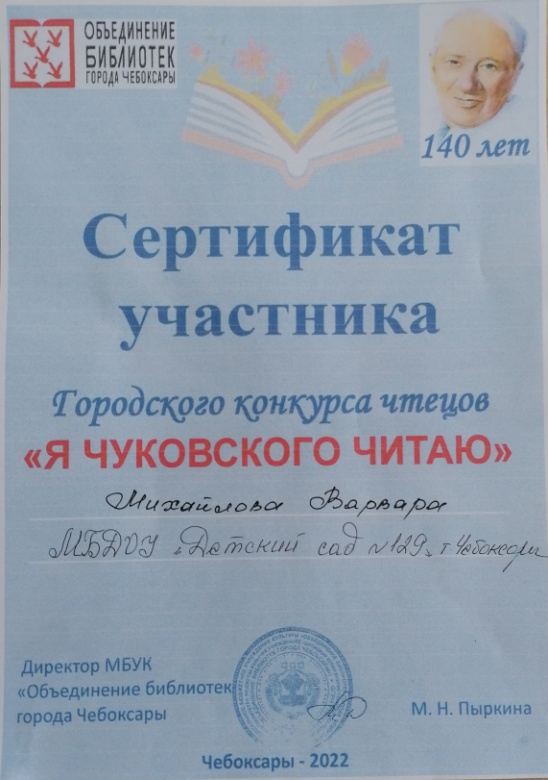 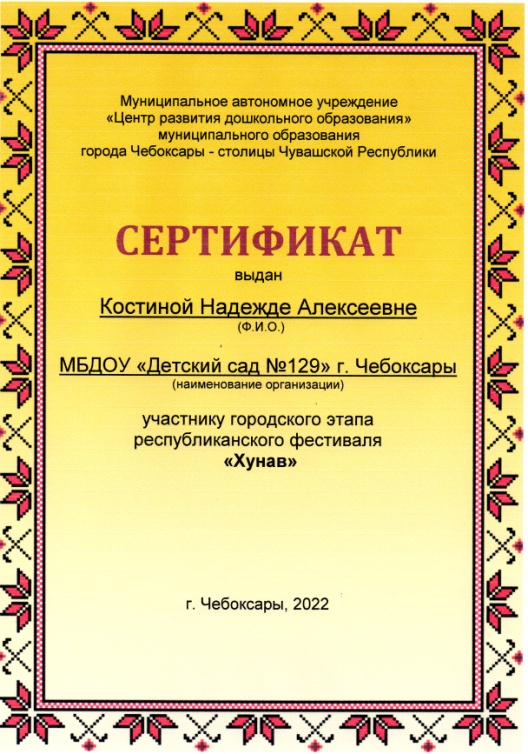 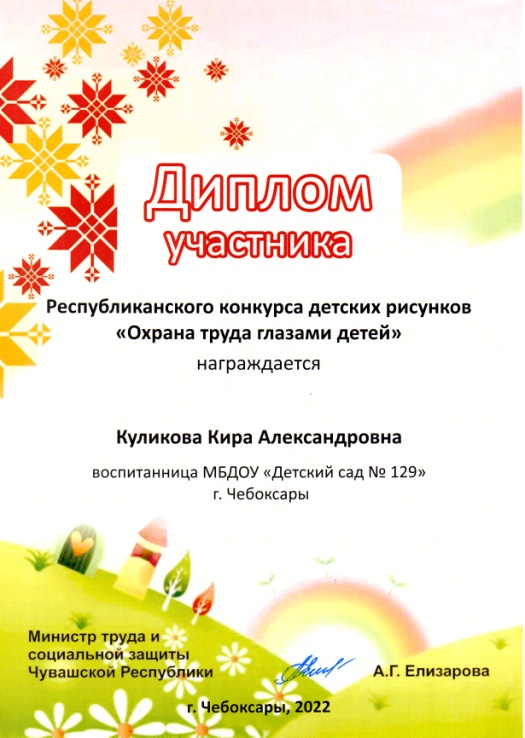 Национальный колорит
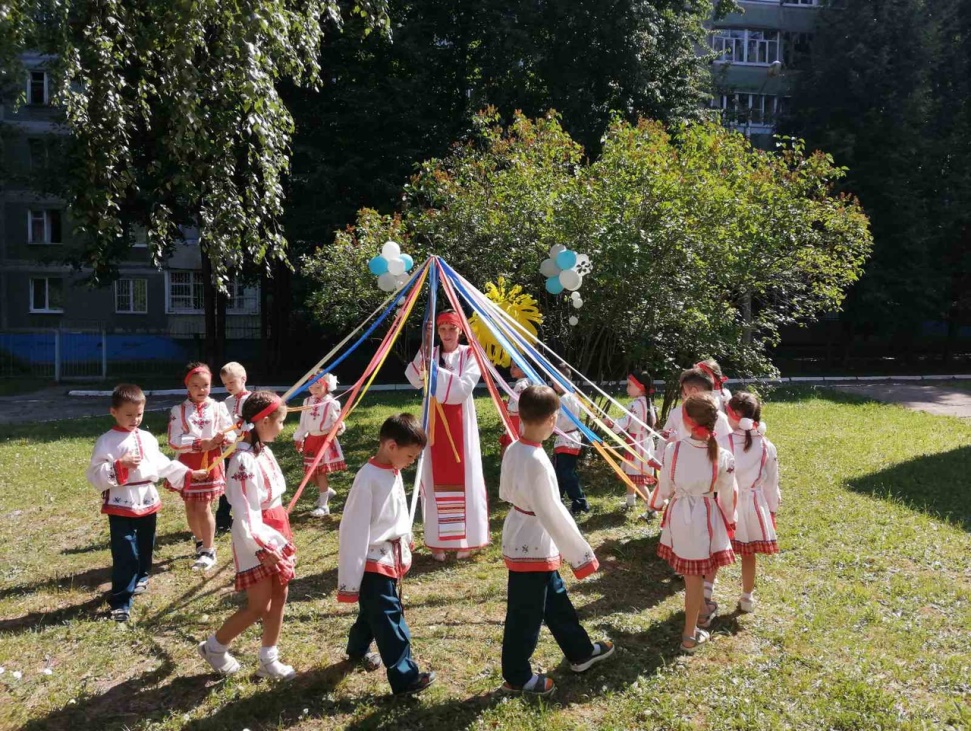 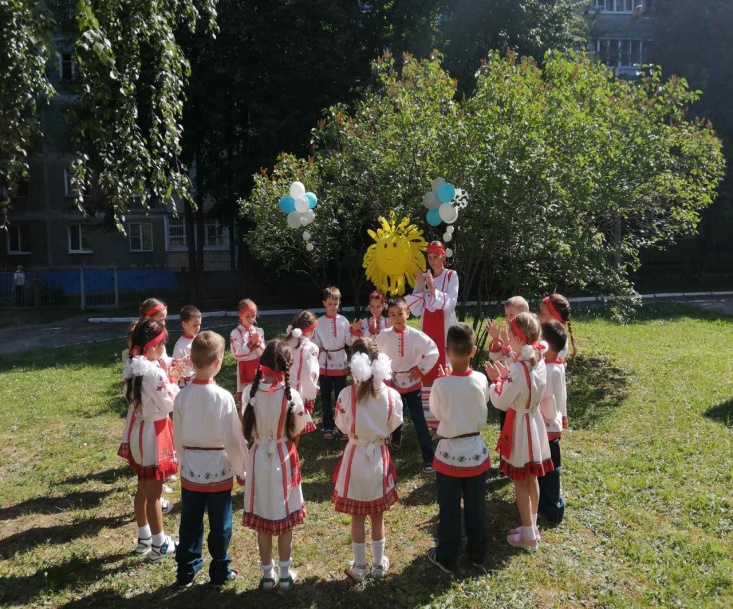 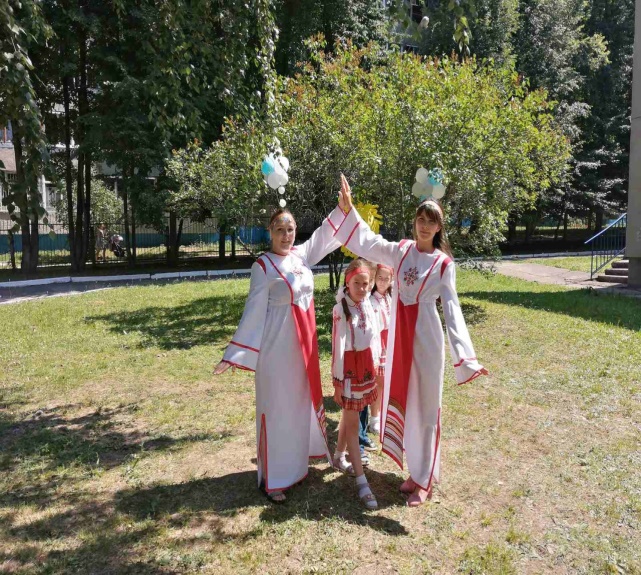 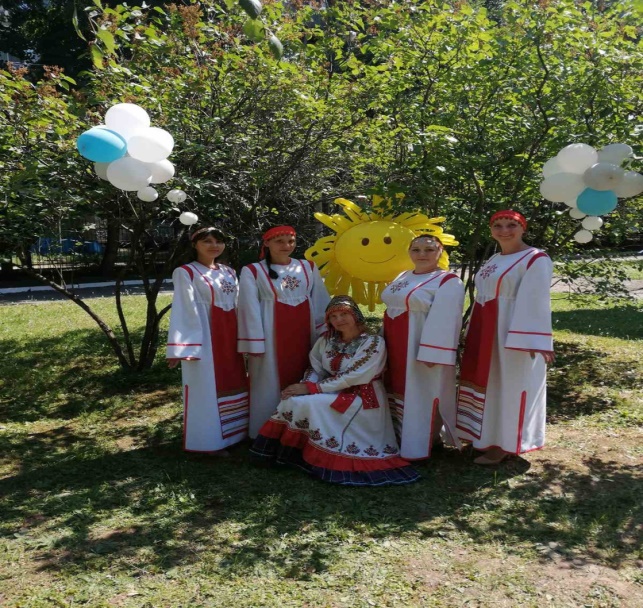 Сурский рубеж
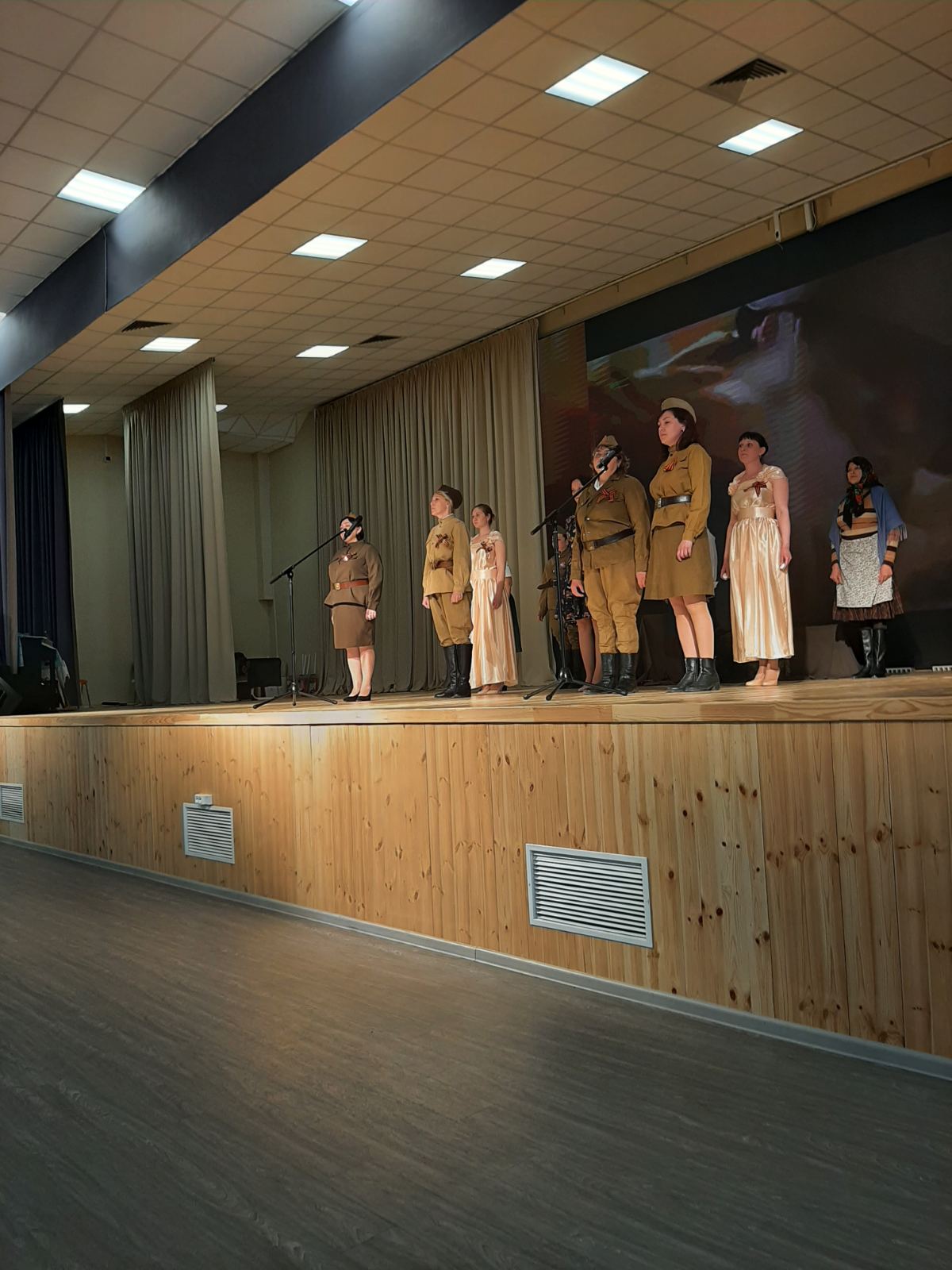 Профсоюз
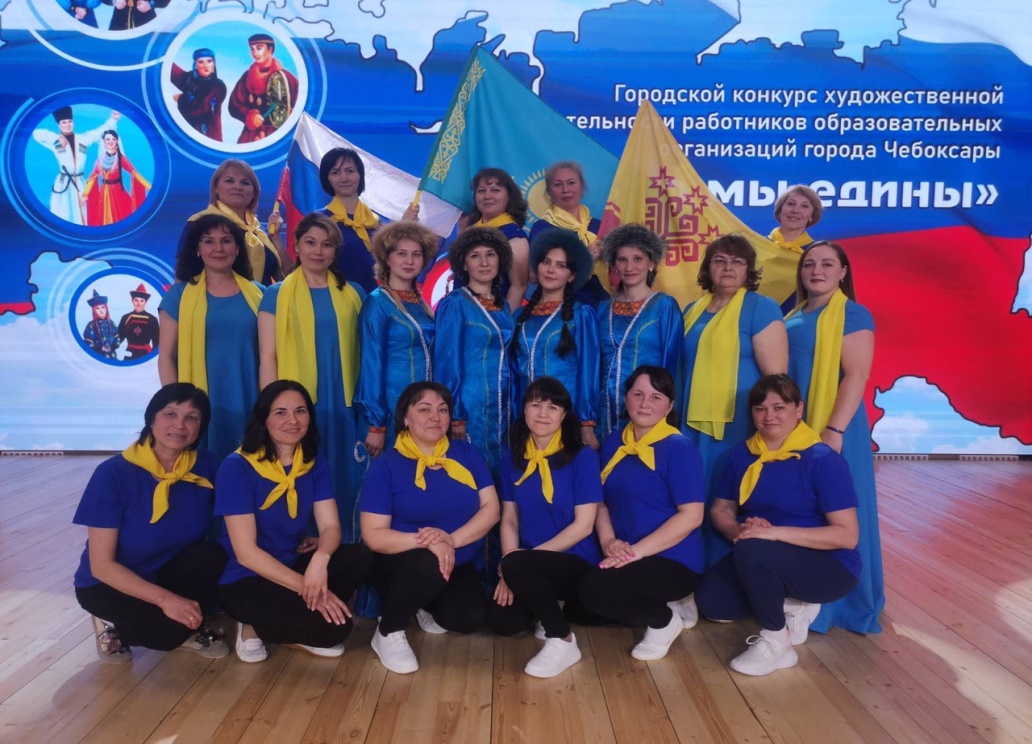 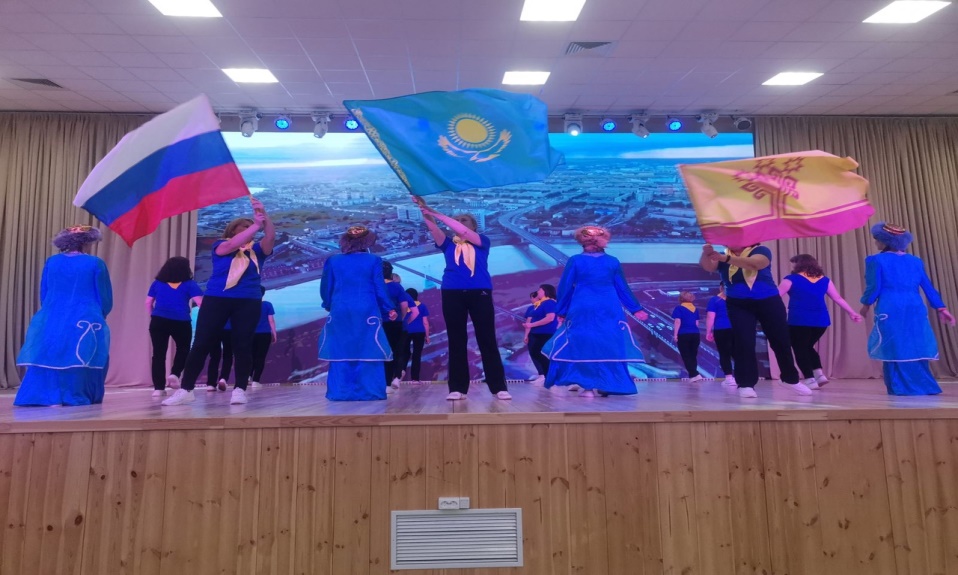 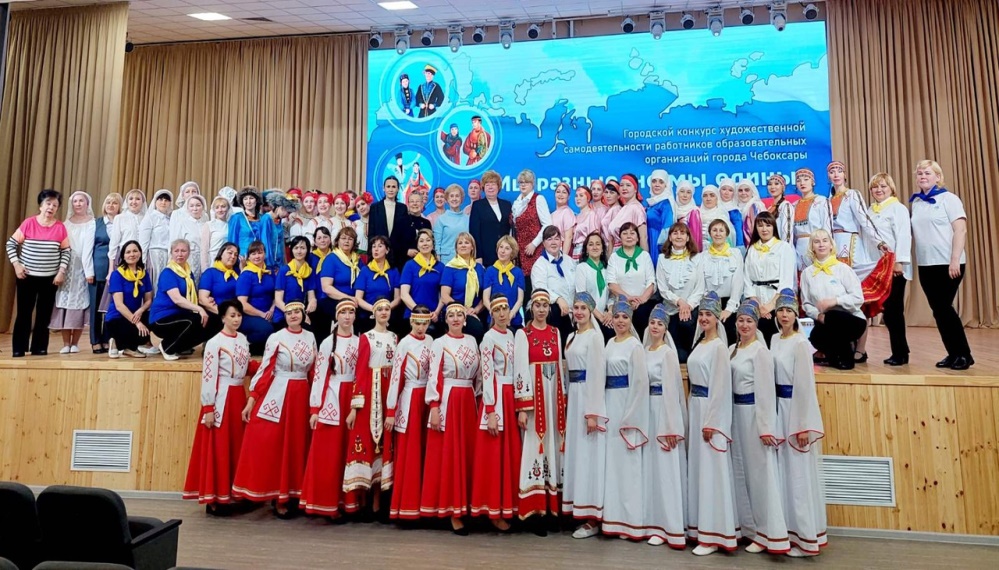 Сообщество воспитателей Калиниского района г.Чебоксары
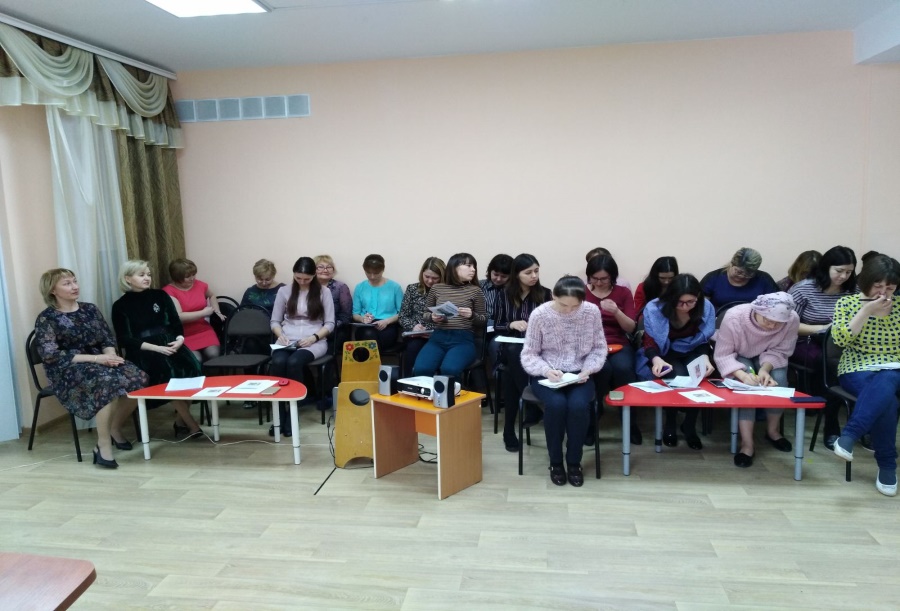 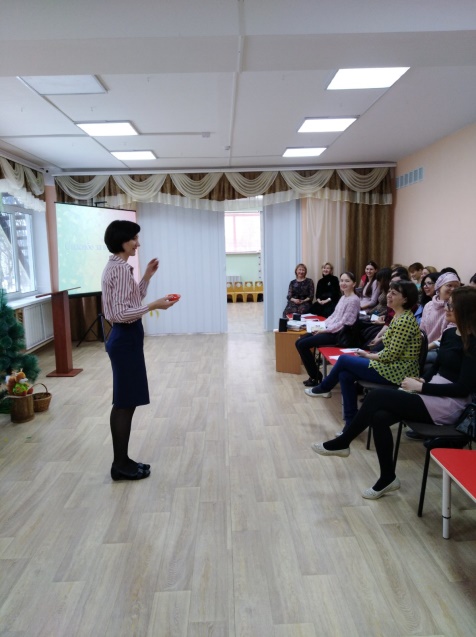 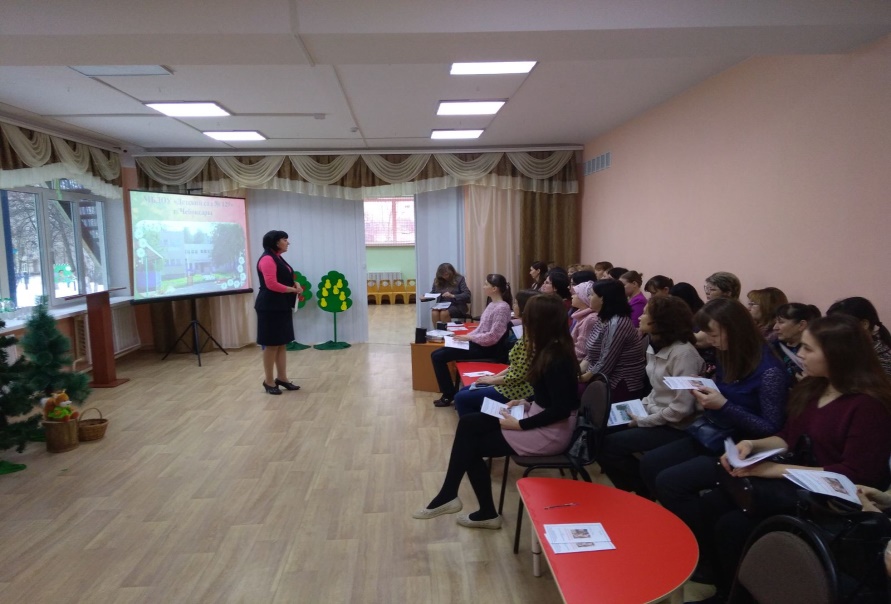 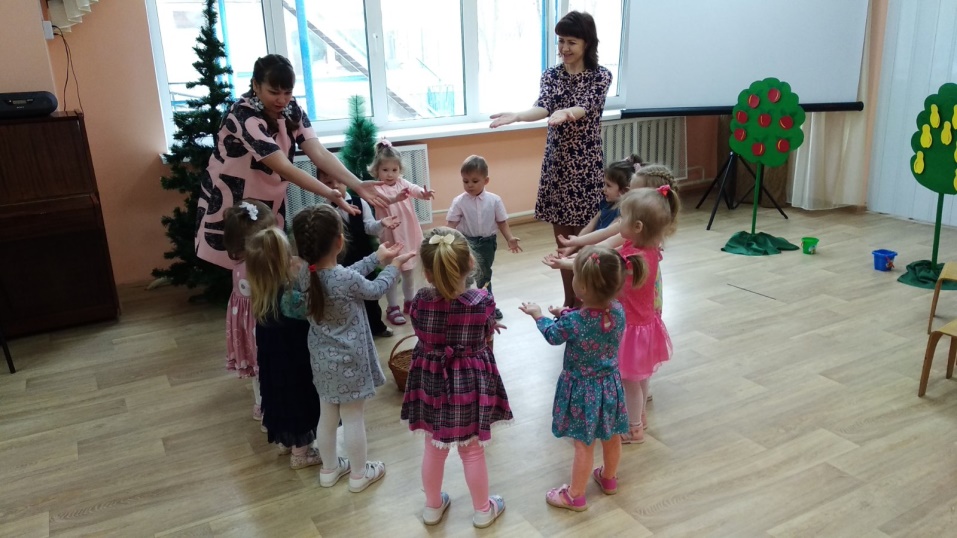 Сообщество музыкальных руководителей г.Чебоксары
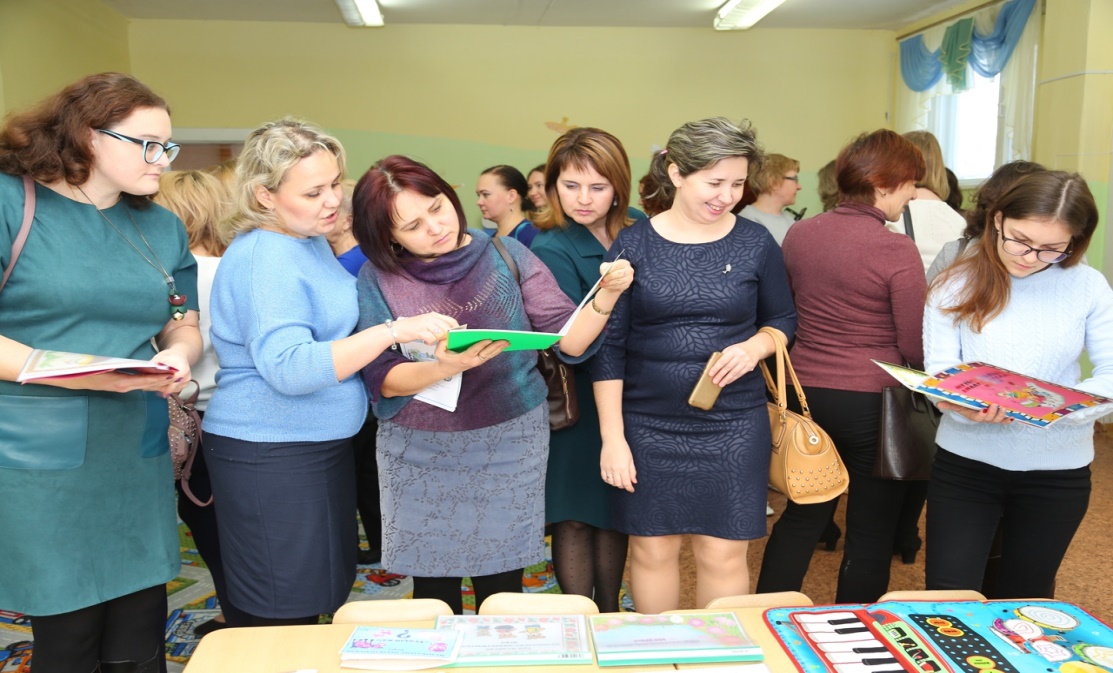 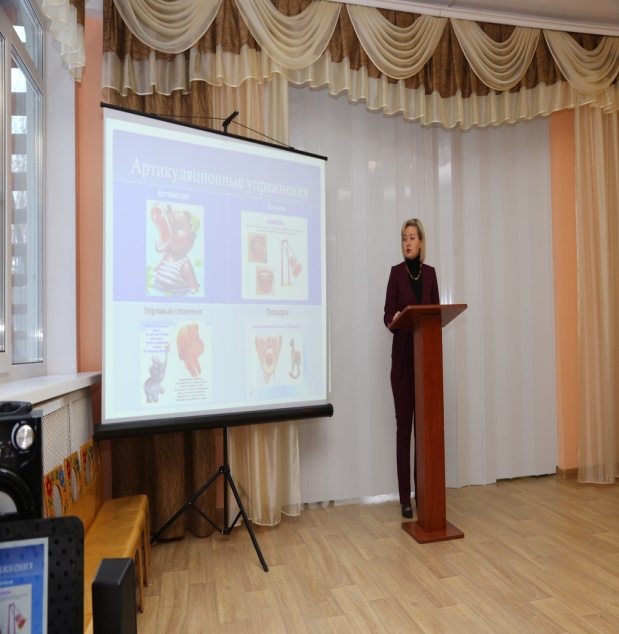 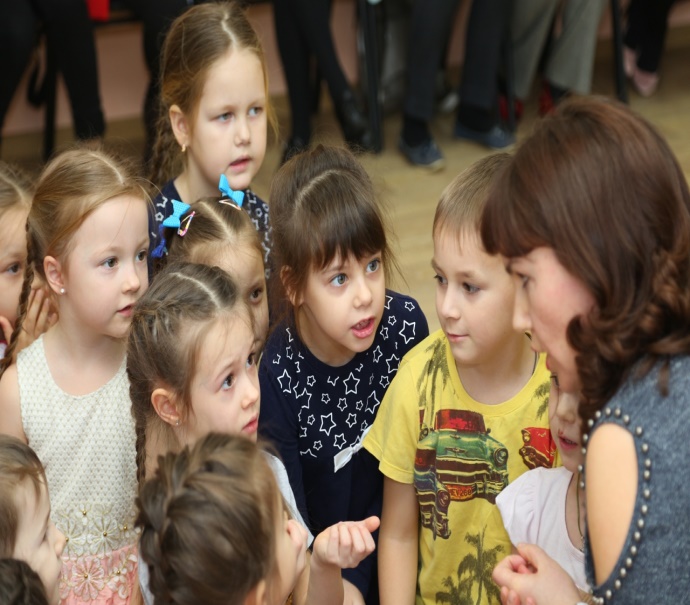 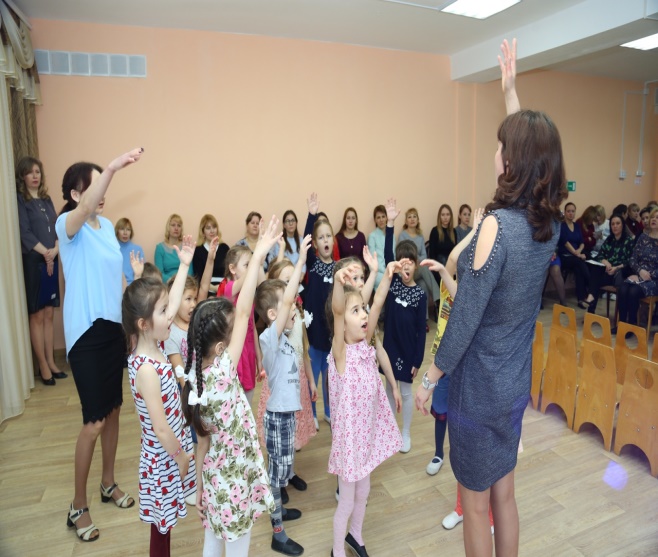 Наставничество в ДОУ
С целью оказания методической помощи молодым специалистам в повышении уровня организации воспитательно - образовательной деятельности в ДОУ внедрена система наставничества. В ДОУ создана система работы, которая объединяет деятельность молодого педагога и наставника. Использование в ДОУ системного подхода по повышению профессиональной компетентности молодых специалистов позволяет им успешно адаптироваться к работе в ДОУ.
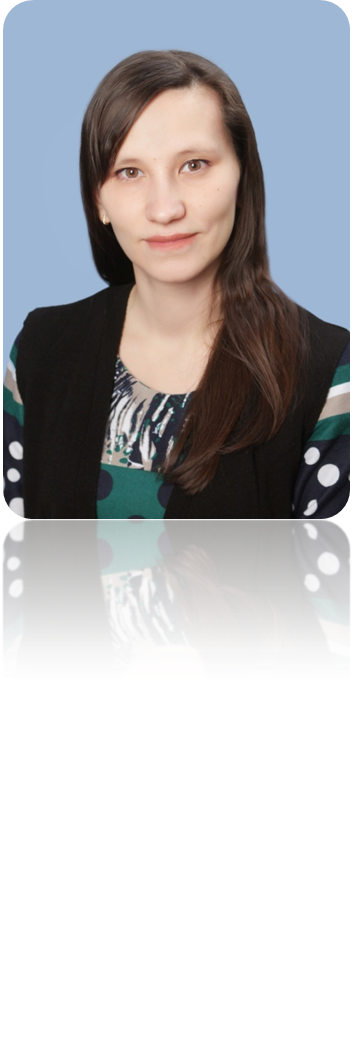 Педагоги нашего сада получают специальную стипендию для представителей молодежи и студентов за особую творческую устремленность
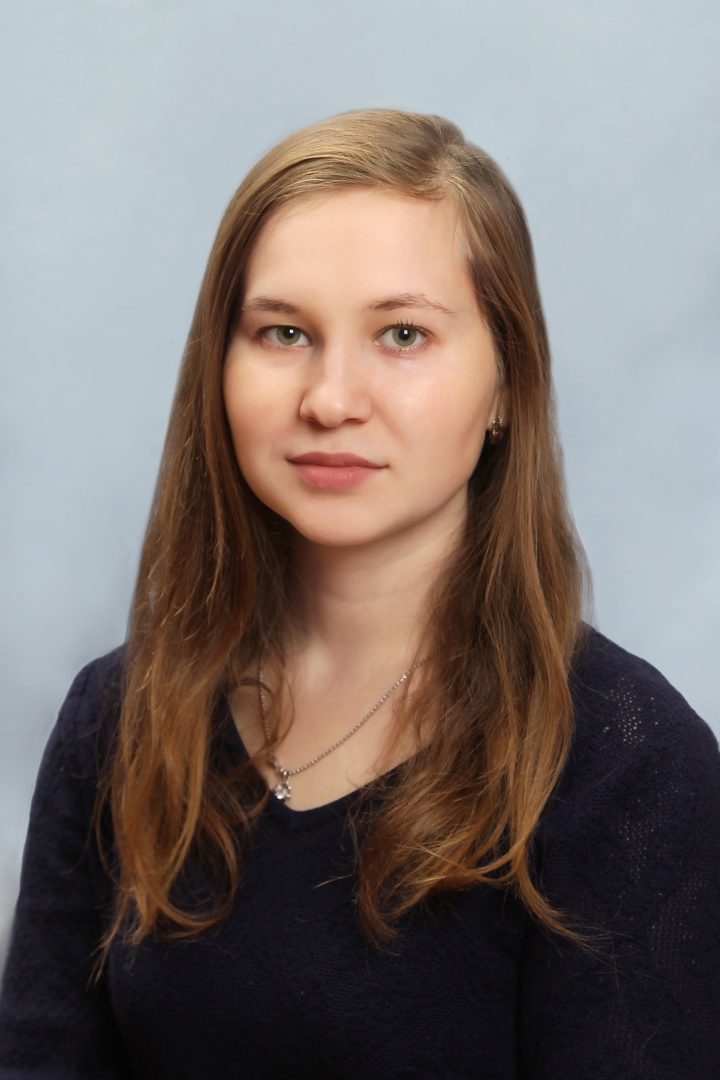 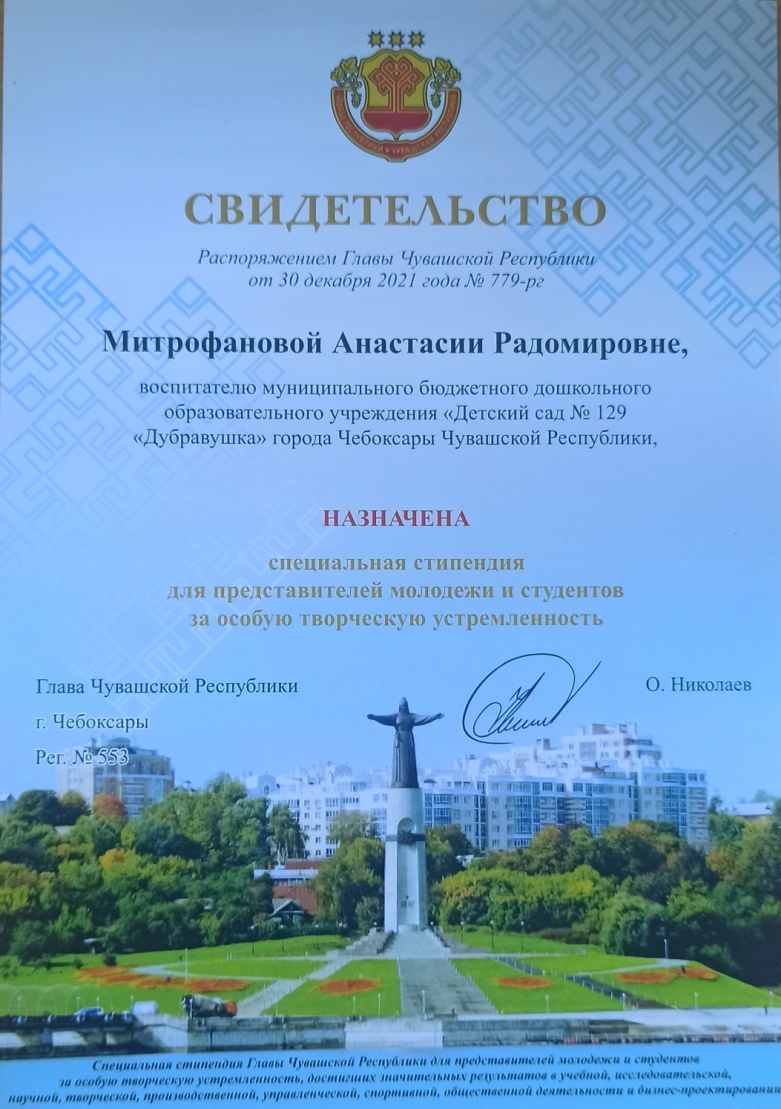 Предоставление передового опыта
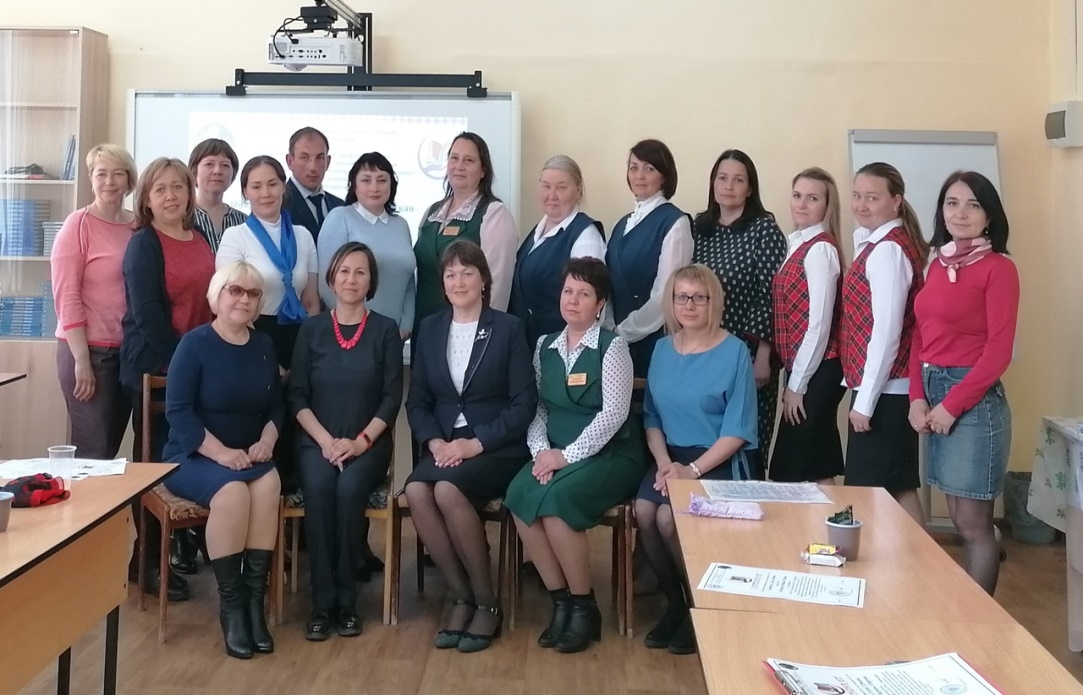 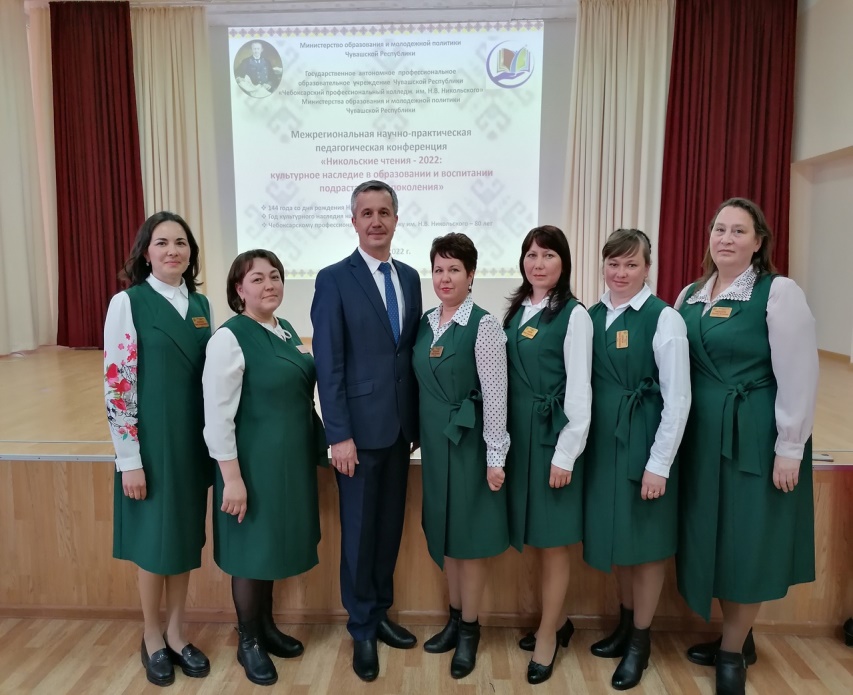 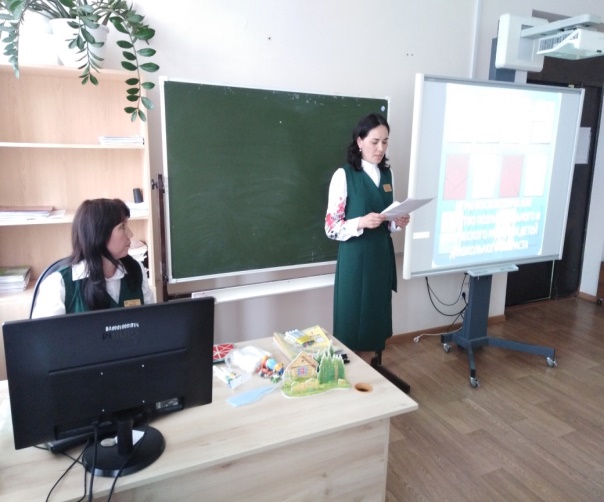 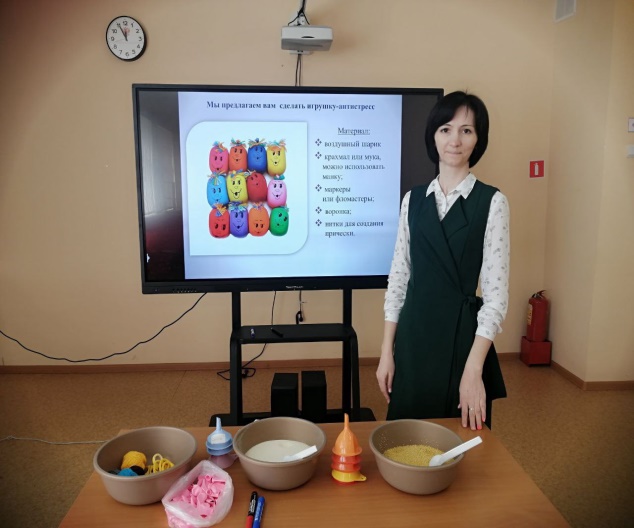 Спасибо за внимание!